LOGISTIIKKAJA INFRA
Satakunta
Liikenneyhteydet



Porin lentoasema



Kohti tulevaisuuden raide- ja maantieverkostoa
Digirata
Pori-Rauma -yhteysväli
Pori-Mäntyluoto-Tahkoluoto
Satamat
Porin satama
	Jatkuvan kasvun satama
	Vastaukset tulevaisuuden tarpeisiin
Rauman satama
	Merkitys Suomen tavaraliikenteelle
	Investoimalla kohti tulevaisuutta



Vienti ja tuonti
Satakunnan viennin vahva vire
4
5
2
1
3
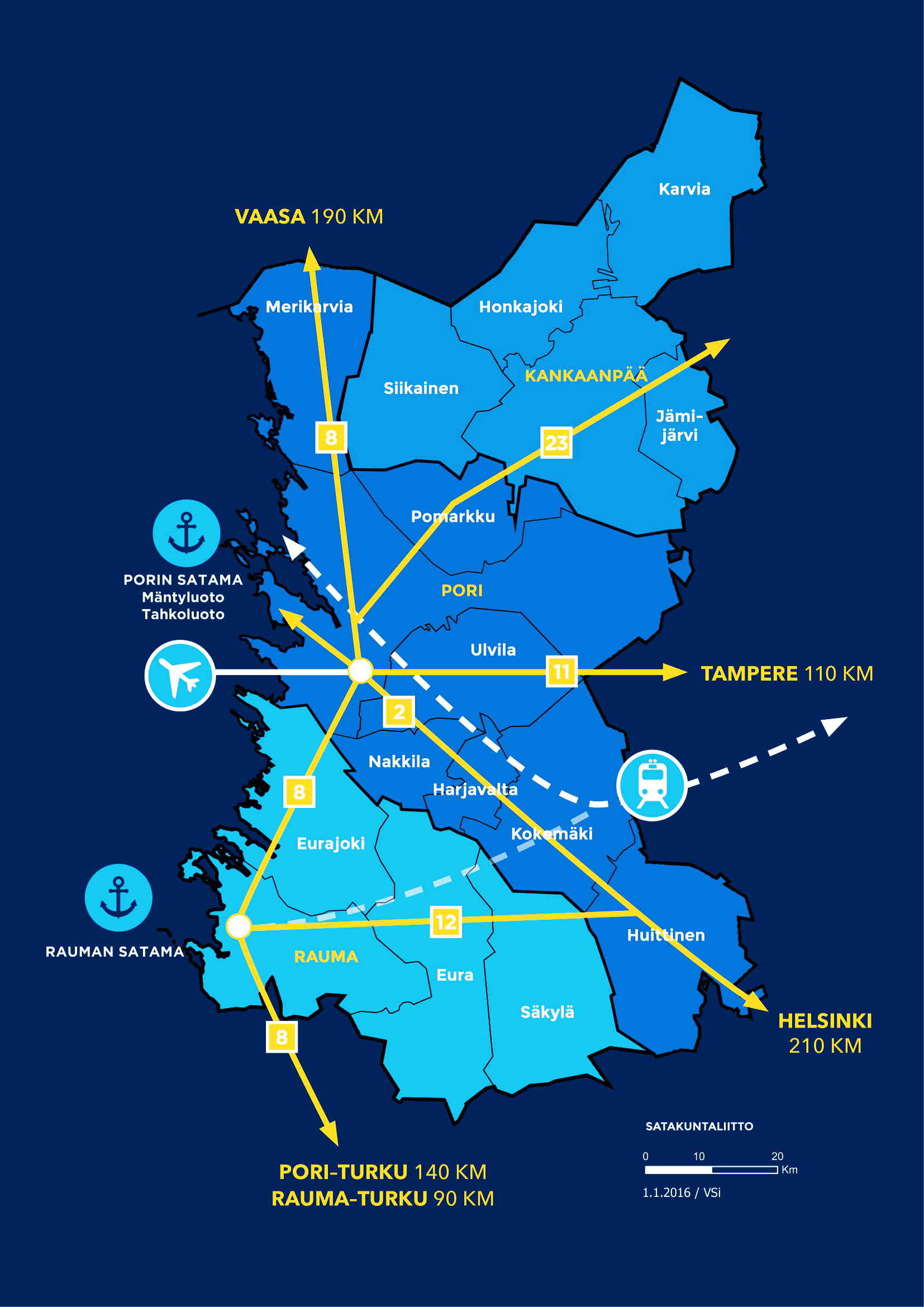 Liikenneyhteydet
Satakunnasta on loistavat liikenneyhteydet sekä ulkomaille että muualle Suomeen.
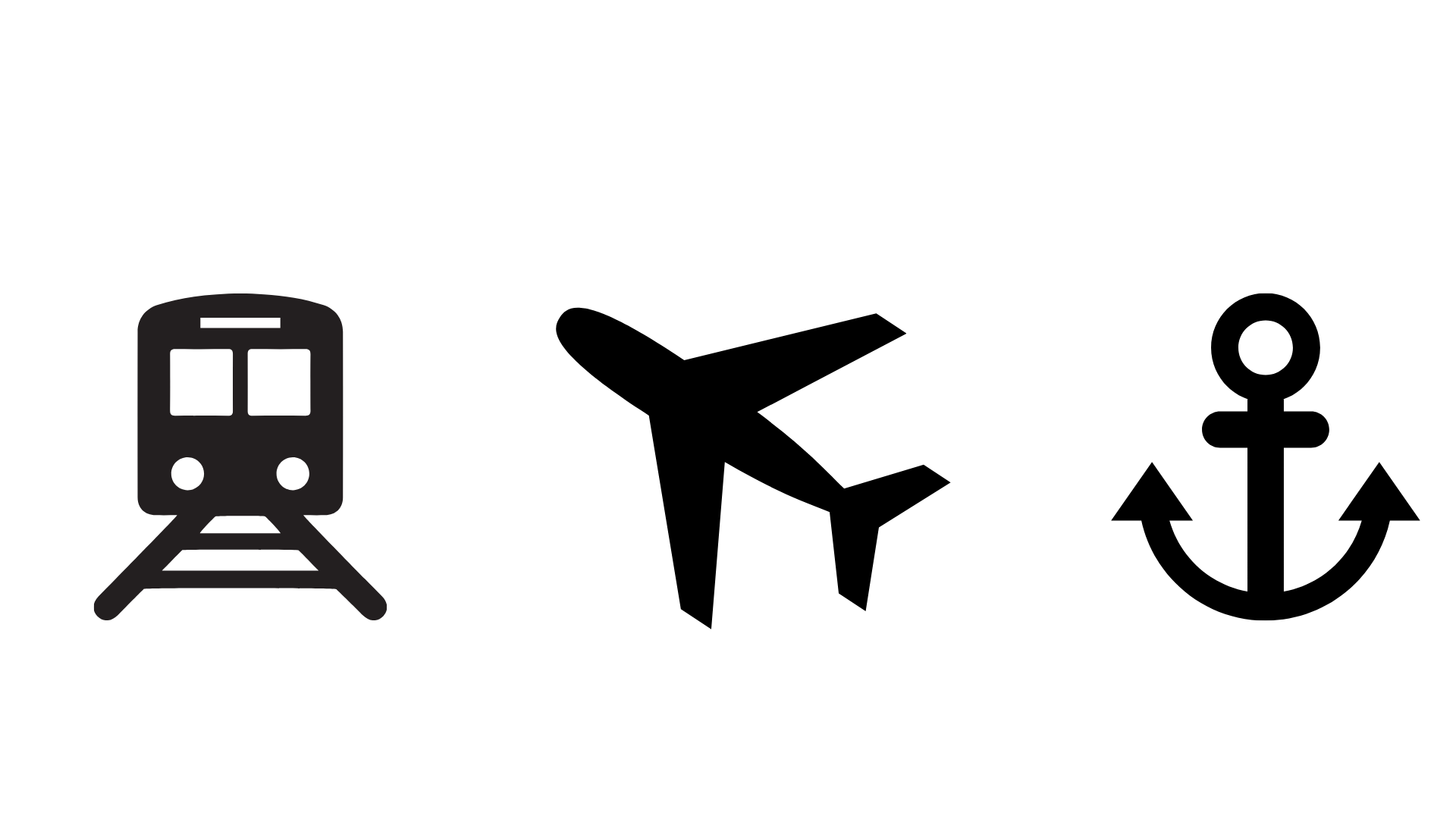 2 SATAMAA		  RAUTATIET



LENTOKENTTÄ		   VALTATIET
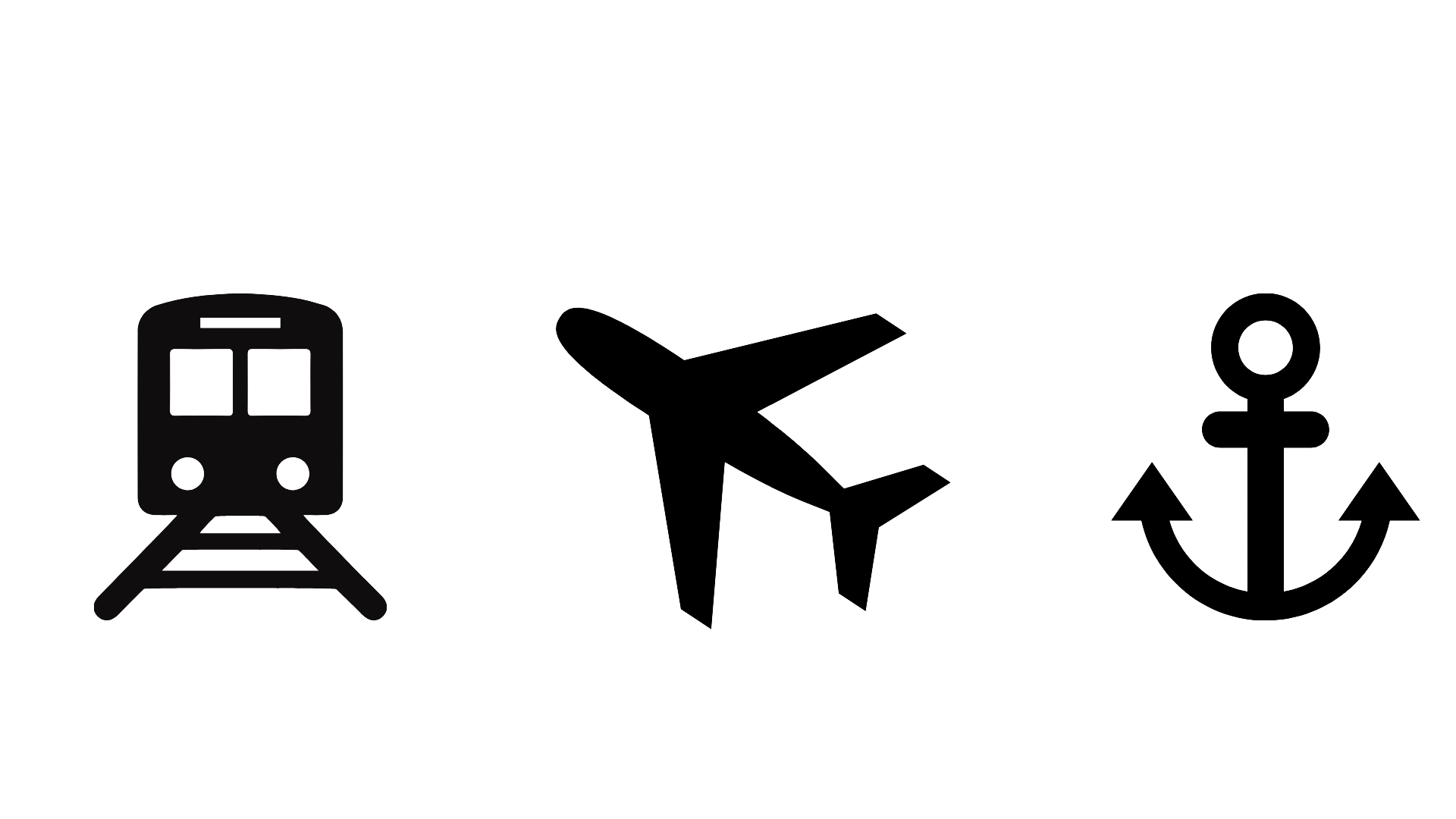 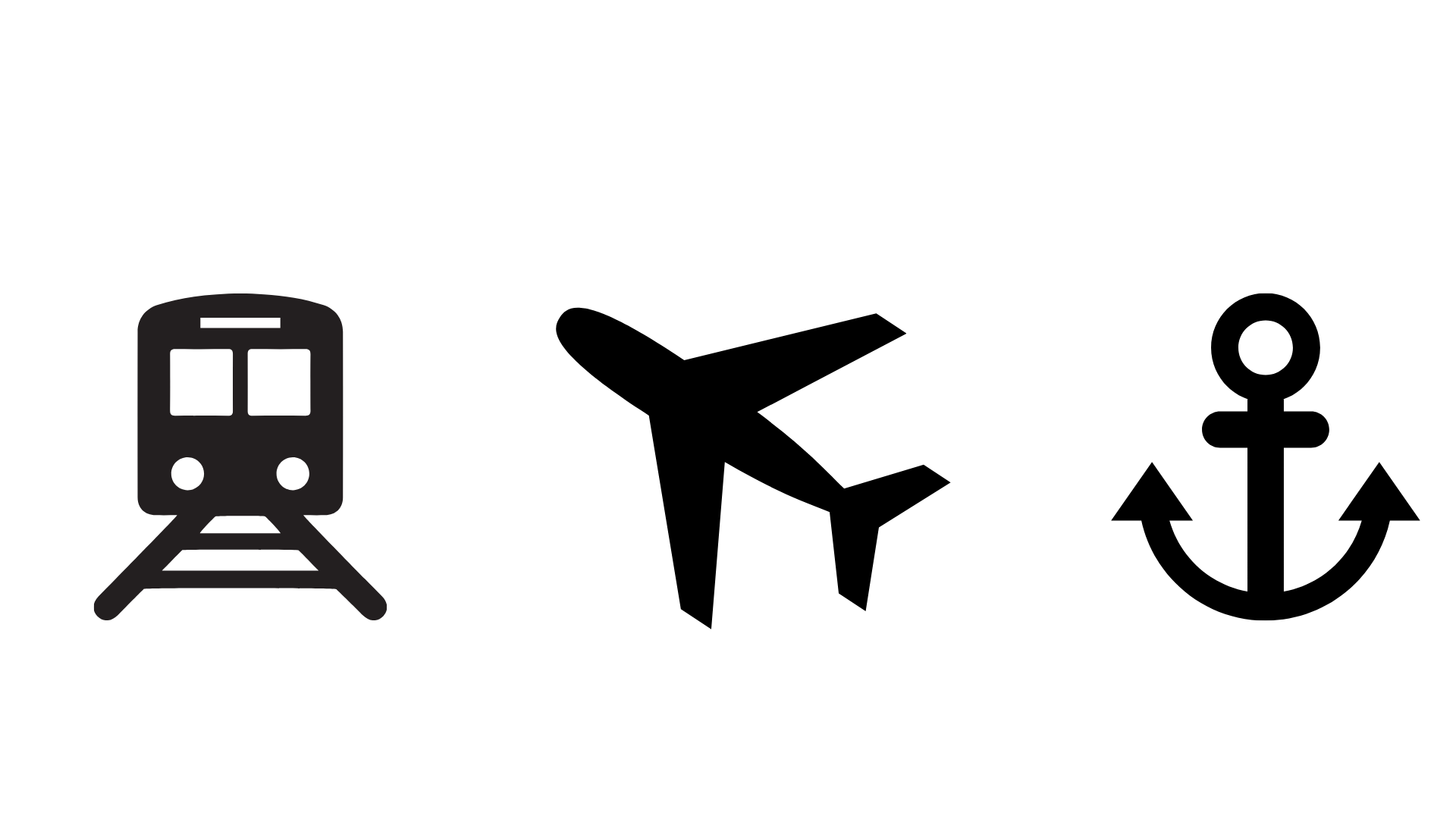 2
8
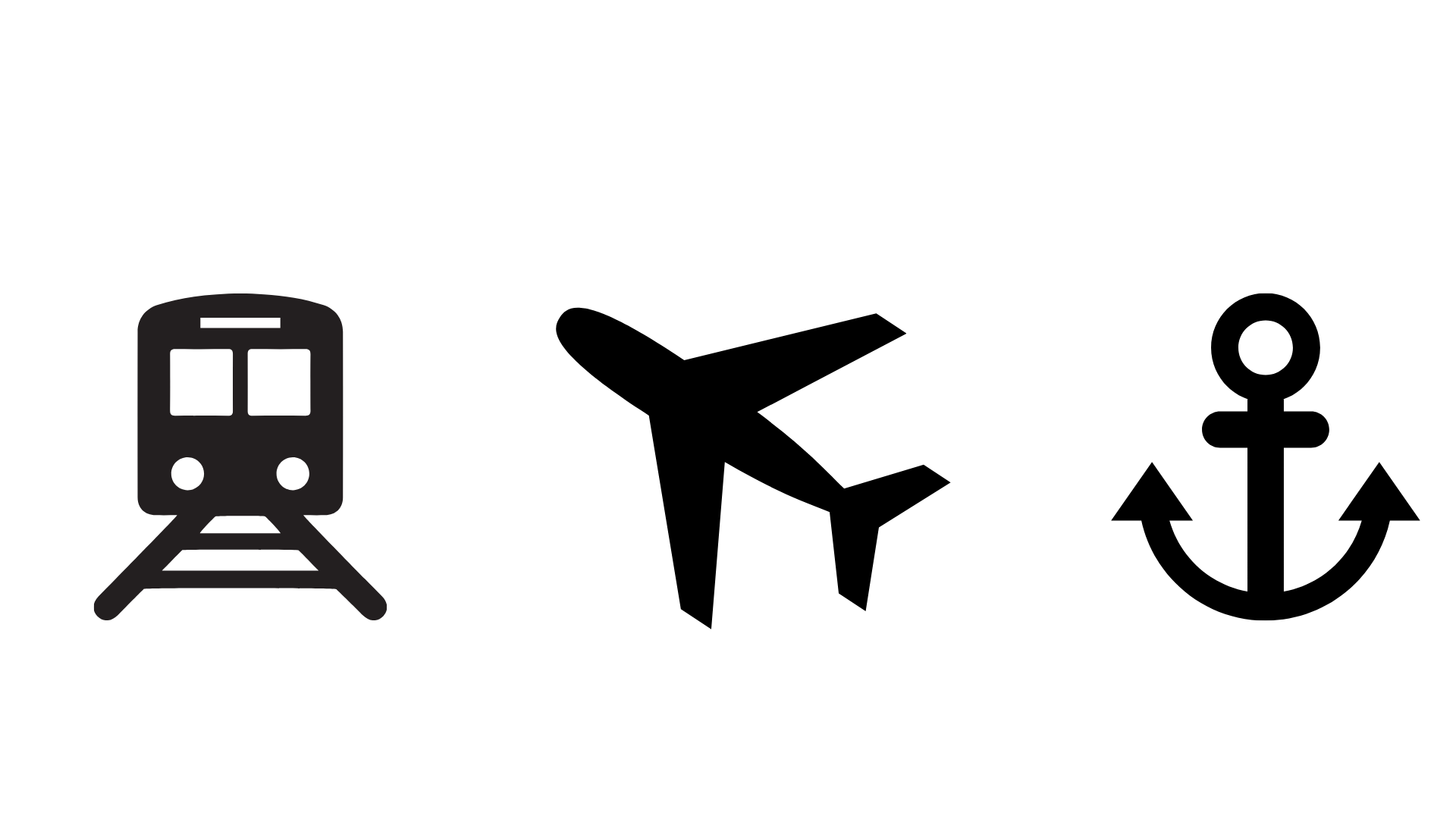 11
12
23
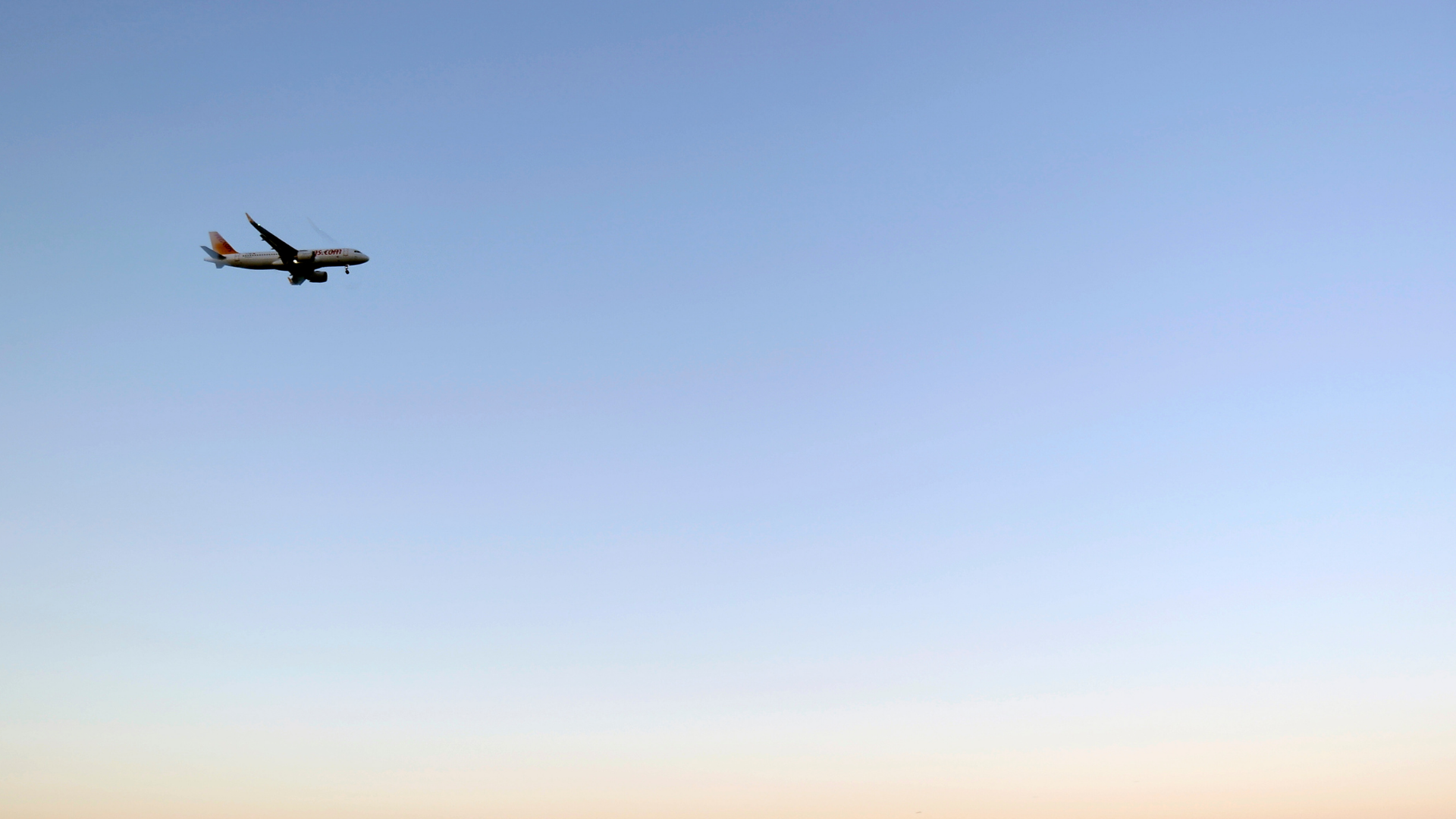 Porin lentoasema
Porin lentoasemalta on säännöllinen matkustajaliikennettä palveleva yhteys Helsinkiin.Asemalla toimivan Suomen Ilmailuopiston ansiosta se onmyös yksi Suomen tärkeimmistä koulutuslentoasemista.
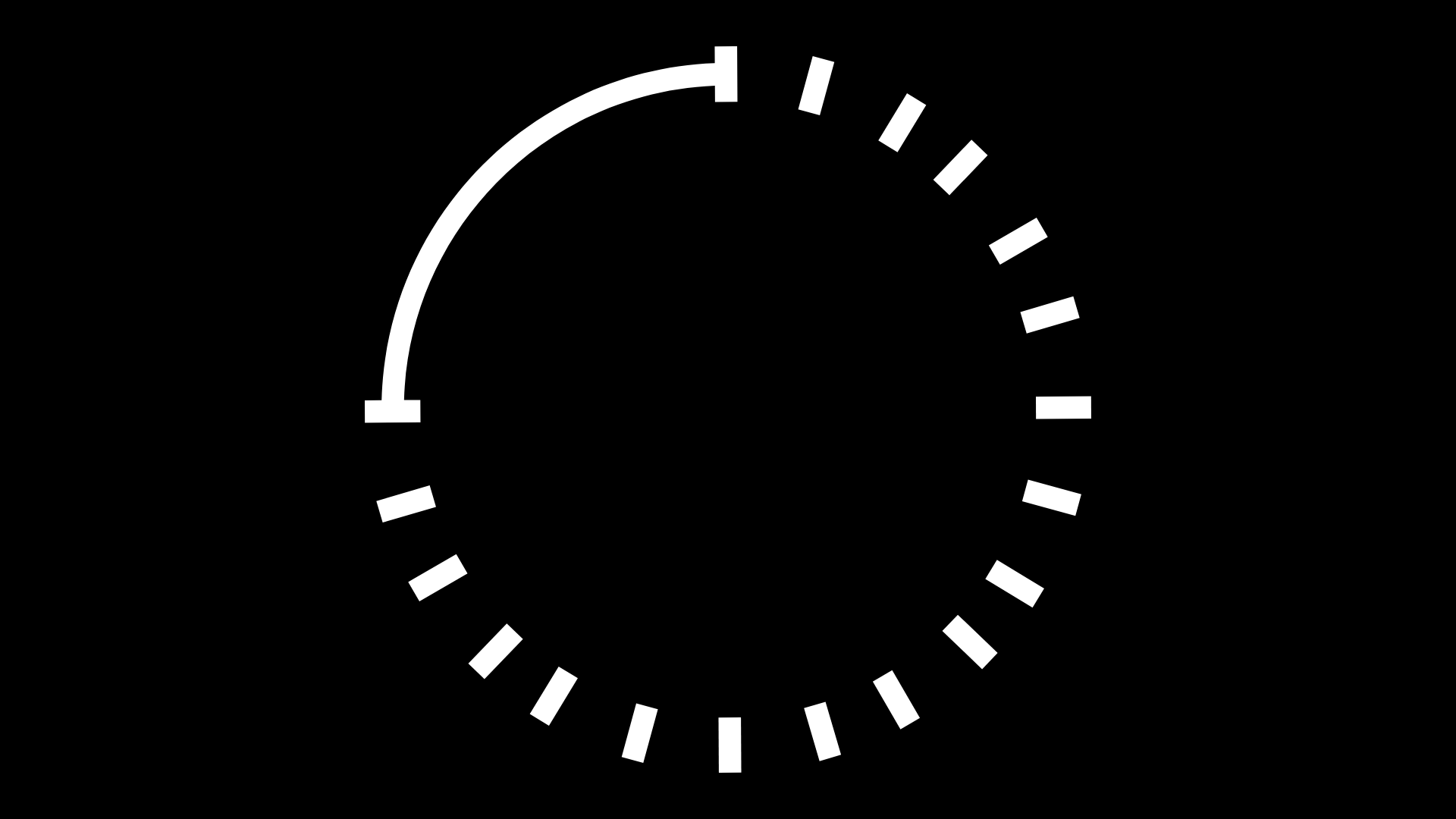 45 minlento-aika Porin ja Helsingin välillä
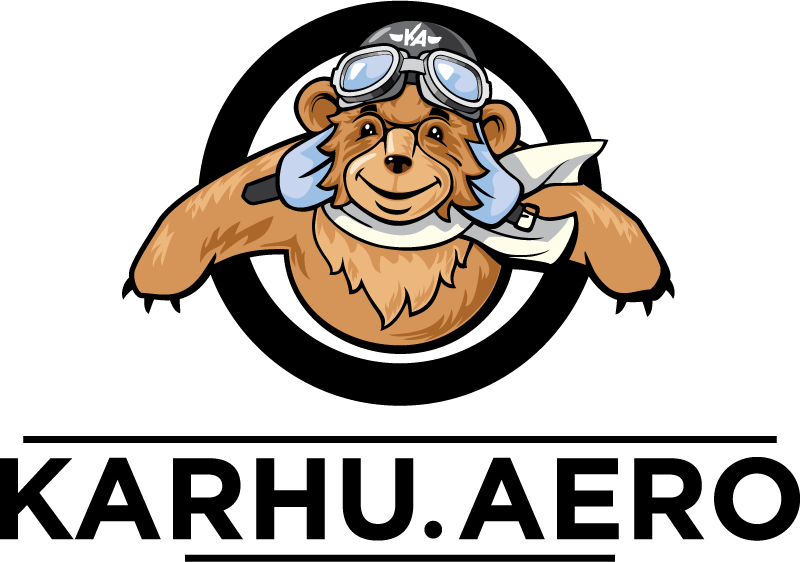 Kohti tulevaisuudenraide- ja maantieverkostoa
Digirata
Pori-Rauma & valtatie 8
Pori-Mäntyluoto-Tahkoluoto
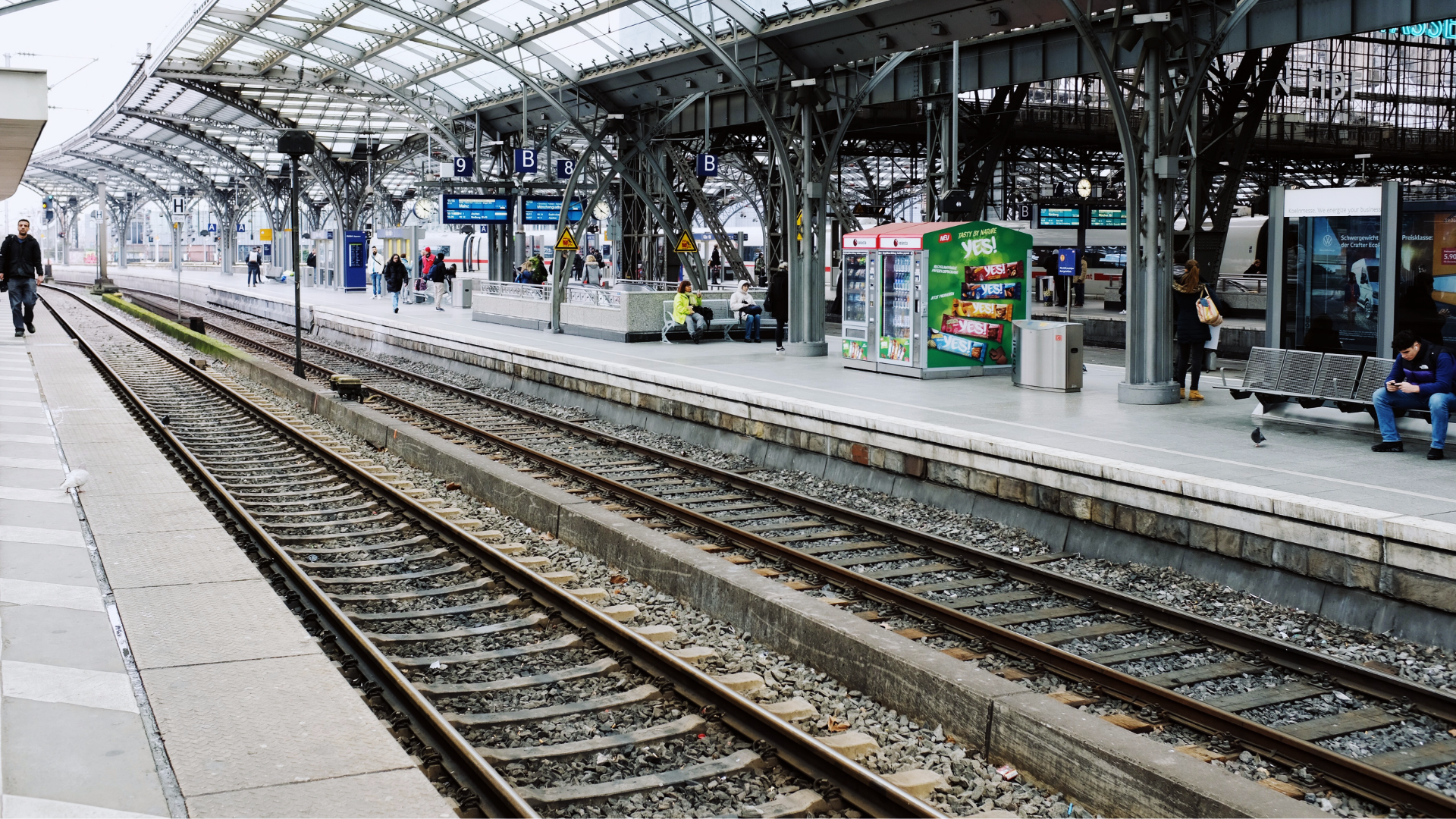 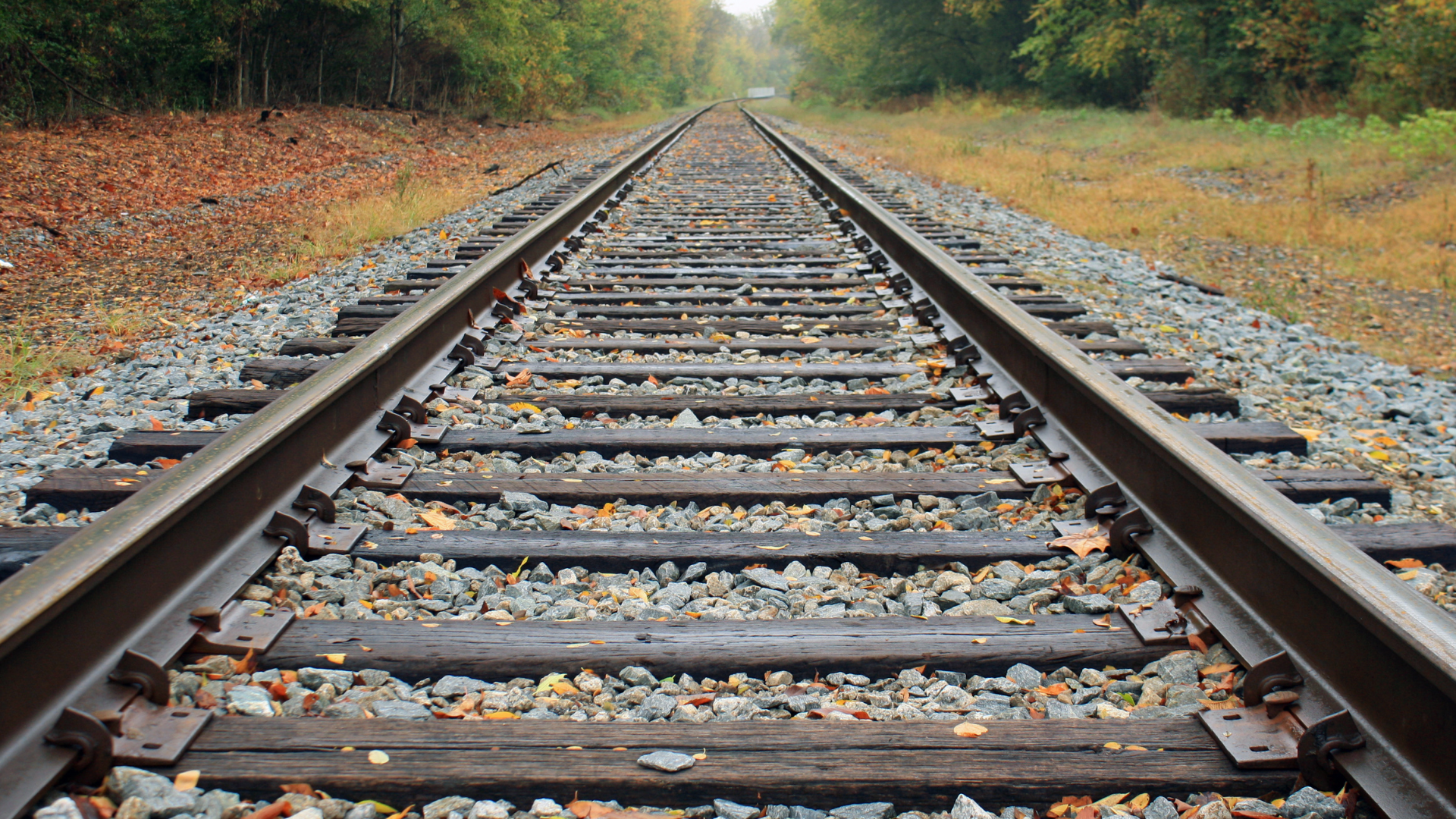 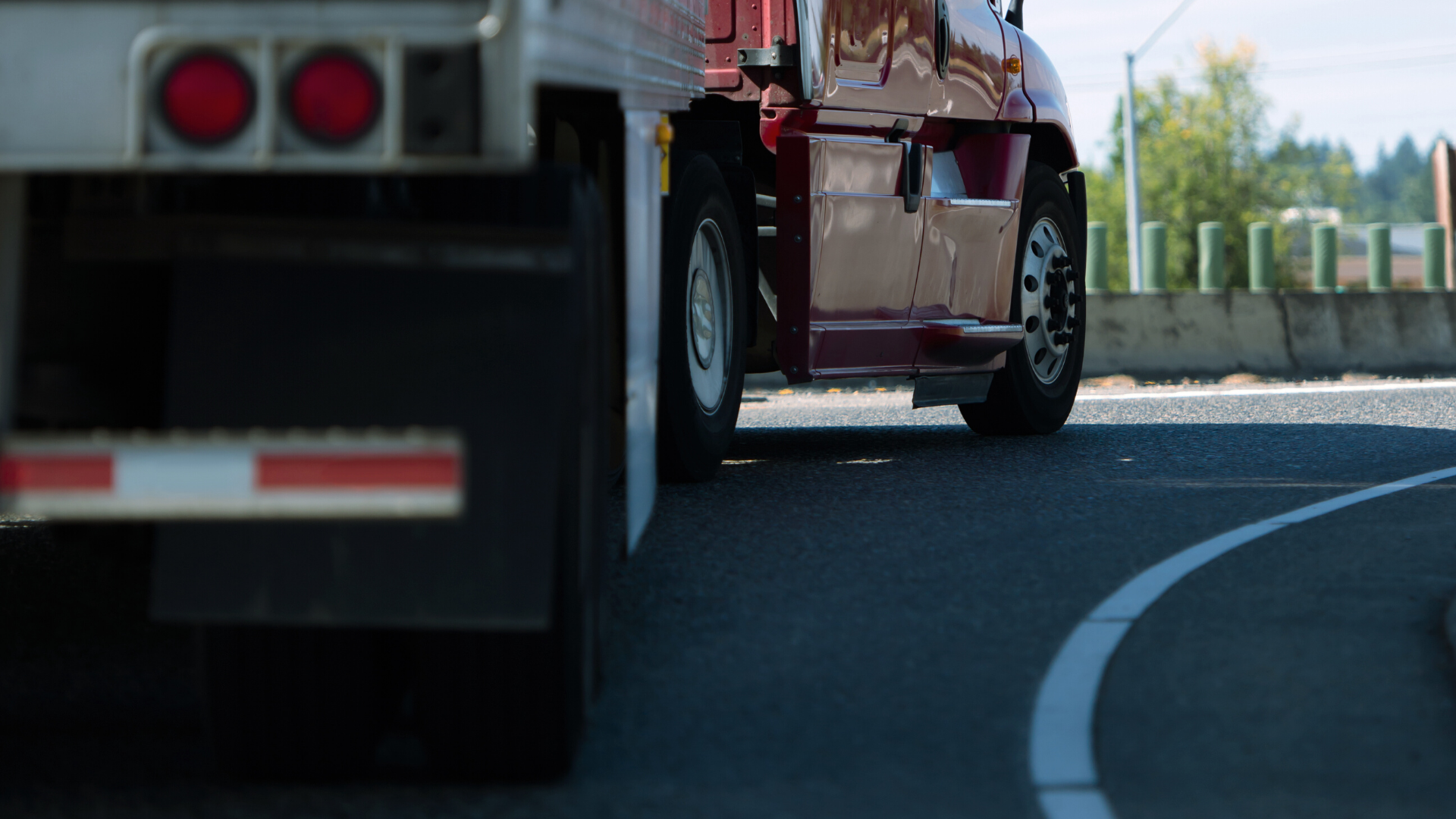 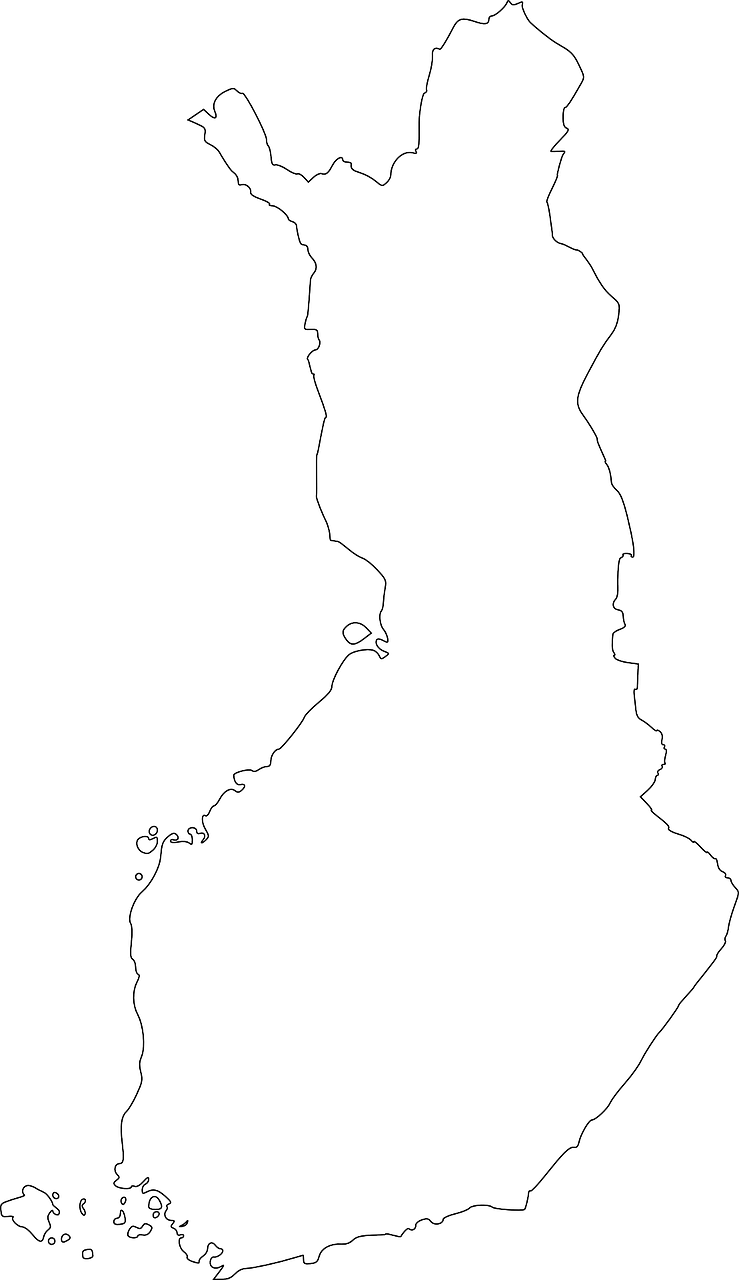 Digirata
Tampere-Pori-Rauma  
toimii pilottiratana 2025-2026 ja on täten Suomen ensimmäinen rataosuus, jossa uusi järjestelmä otetaan käyttöön.
Hankkeen tavoitteena on uudistaa Suomen rautatieliikennejärjestelmä digitalisaatiota ja modernia teknologiaa hyödyntäen.Rautatieliikenteen uudistuksen perustaksi tulee radioverkkoteknologiaan perustuva ERTMS, European Rail Traffic Management System. 

Hyödyt:
30% korkeampi ratakapasiteetti
Ympäristöystävällisyys
Turvallisuus
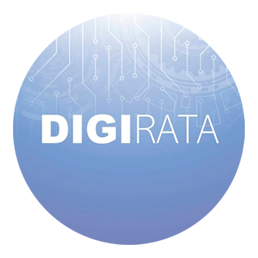 PORI
TAMPERE
RAUMA
[Speaker Notes: https://digirata.fi/]
Pori-Rauma -yhteysväli
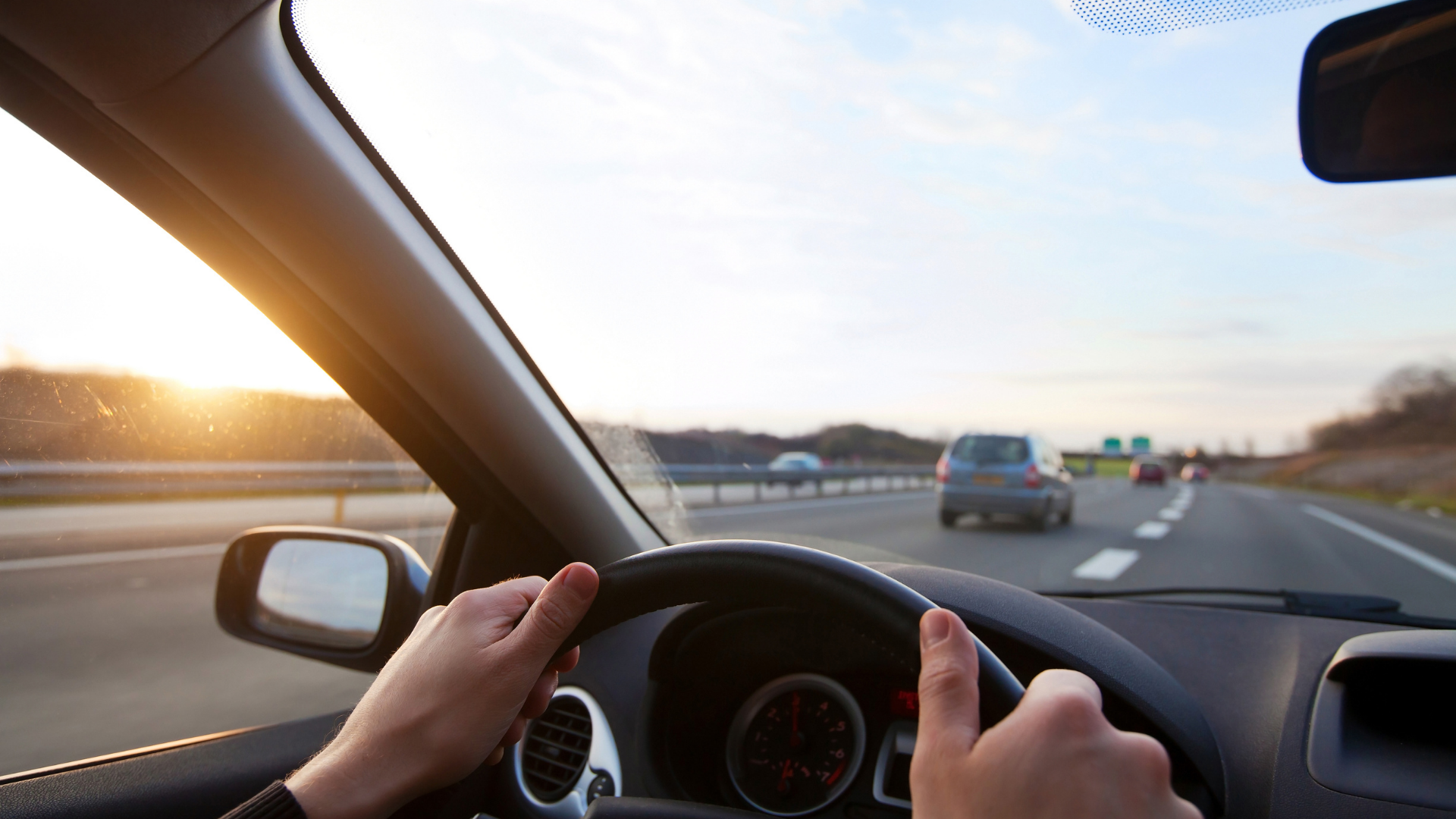 Valtatie 8 on koko Suomelle logistisesti merkittävä. Sen varrella sijaitsevissa vientiteollisuuden keskittymissä tuotetaan lähes 30% Suomen tavaraviennin arvosta.
Tavoitteena on kehittää valtatie 8 nelikaistaiseksi ja lyhentää Pori-Rauma -yhteysvälin pituus 30 minuuttiin.  Näin siitä tulisi turvallisempi, nopeampi ja ympäristöystävällisempi sekä tavara- että työmatkaliikenteelle.
Yksi merkittävä askel tätä kohti on Eurajoen keskusta-alueen kehittäminen. Risteys on yksi valtatie 8:n pullonkauloista, mutta 2021 aloitettavalla eritasoristeys-investoinnilla liikenne sujuvoittuu ja matka-aika lyhenee.
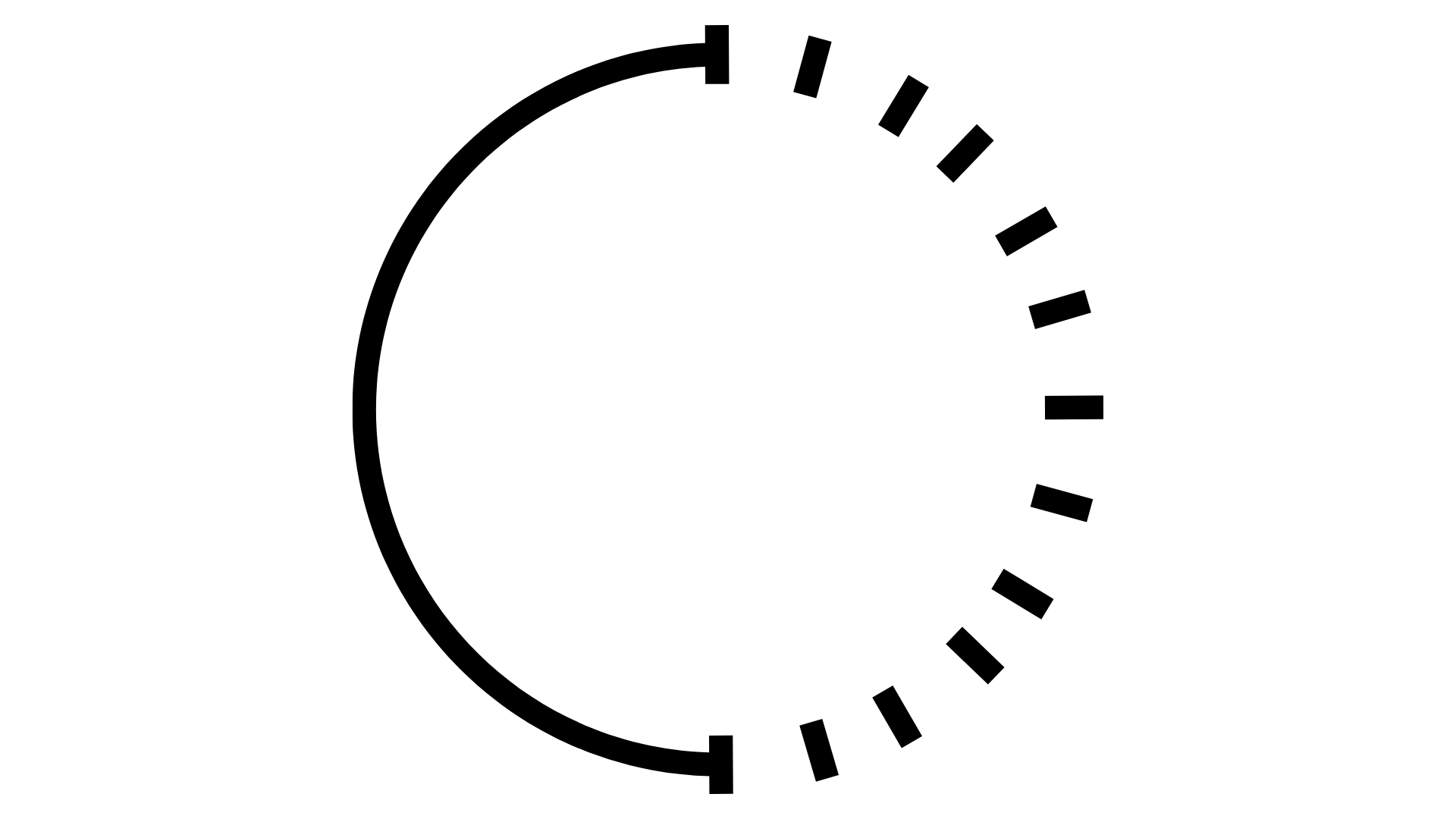 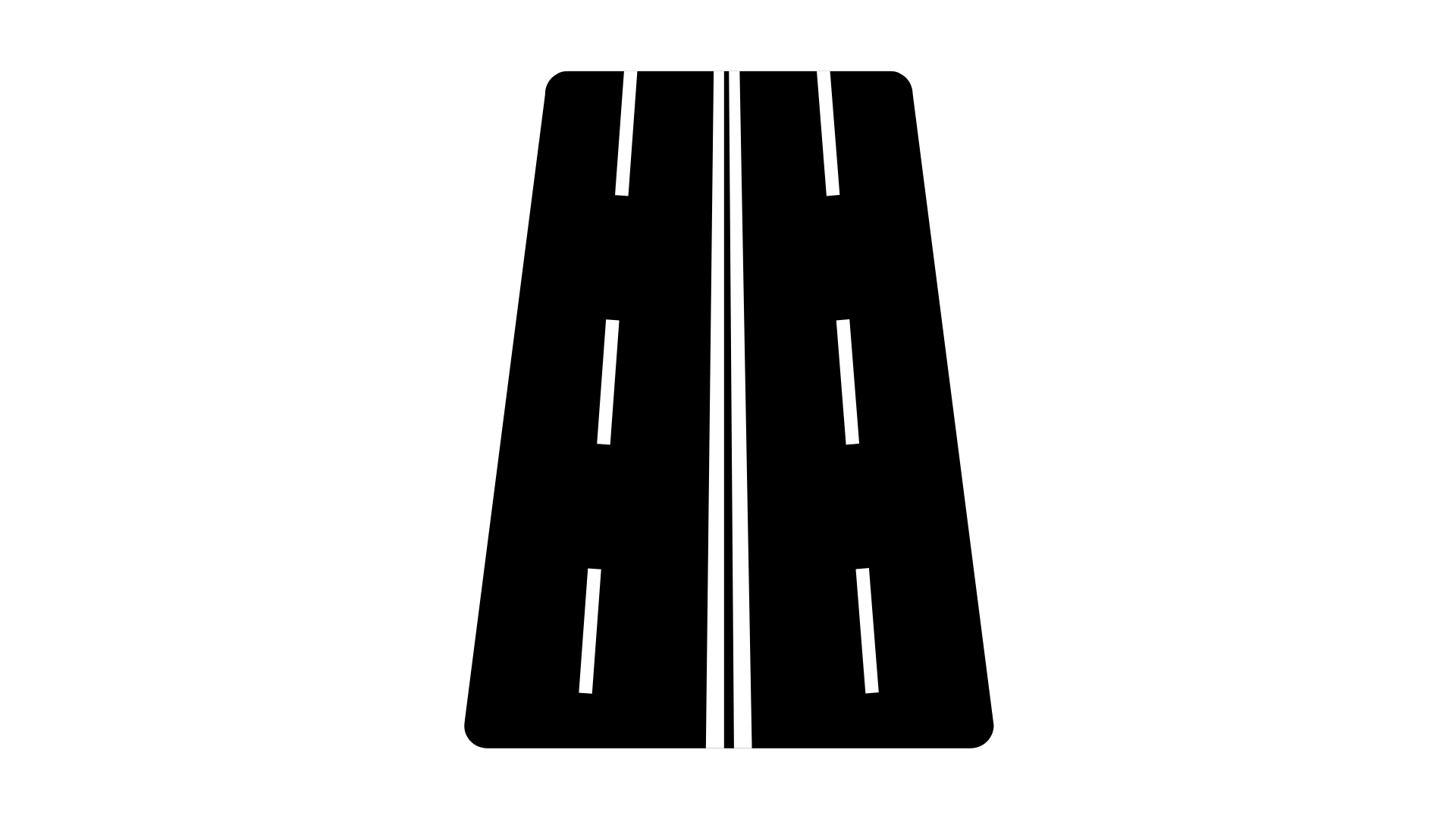 30 minPori-Rauma
4 kaistaa
[Speaker Notes: https://vayla.fi/vt8-turku-pori/eurajoki]
Pori-Mäntyluoto-Tahkoluoto
Rataväli Porista Mäntyluodon ja Tahkoluodon satamiin sähköistetään vuoden 2020 aikana.Rataosan liikenne muodostuu Mäntyluodon sataman kuljetuksista Harjavallan metalliteollisuudelle sekä metallin kuljetuksista Porin ja Mäntyluodon välillä.
Parempi
kustannus-tehokkuus
Kilpaily-kykyisempi
logistiikka
Vähemmän päästöjä
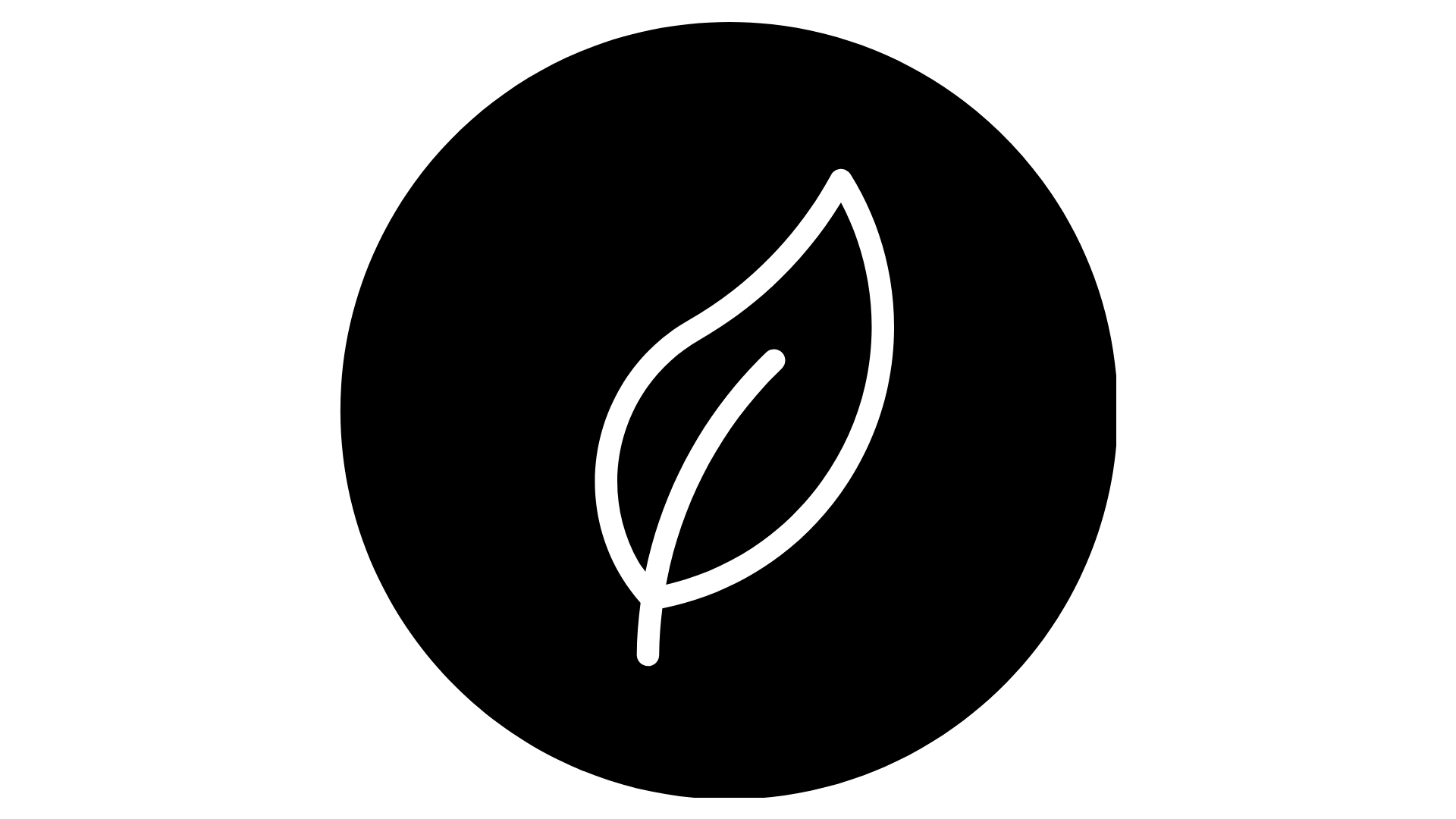 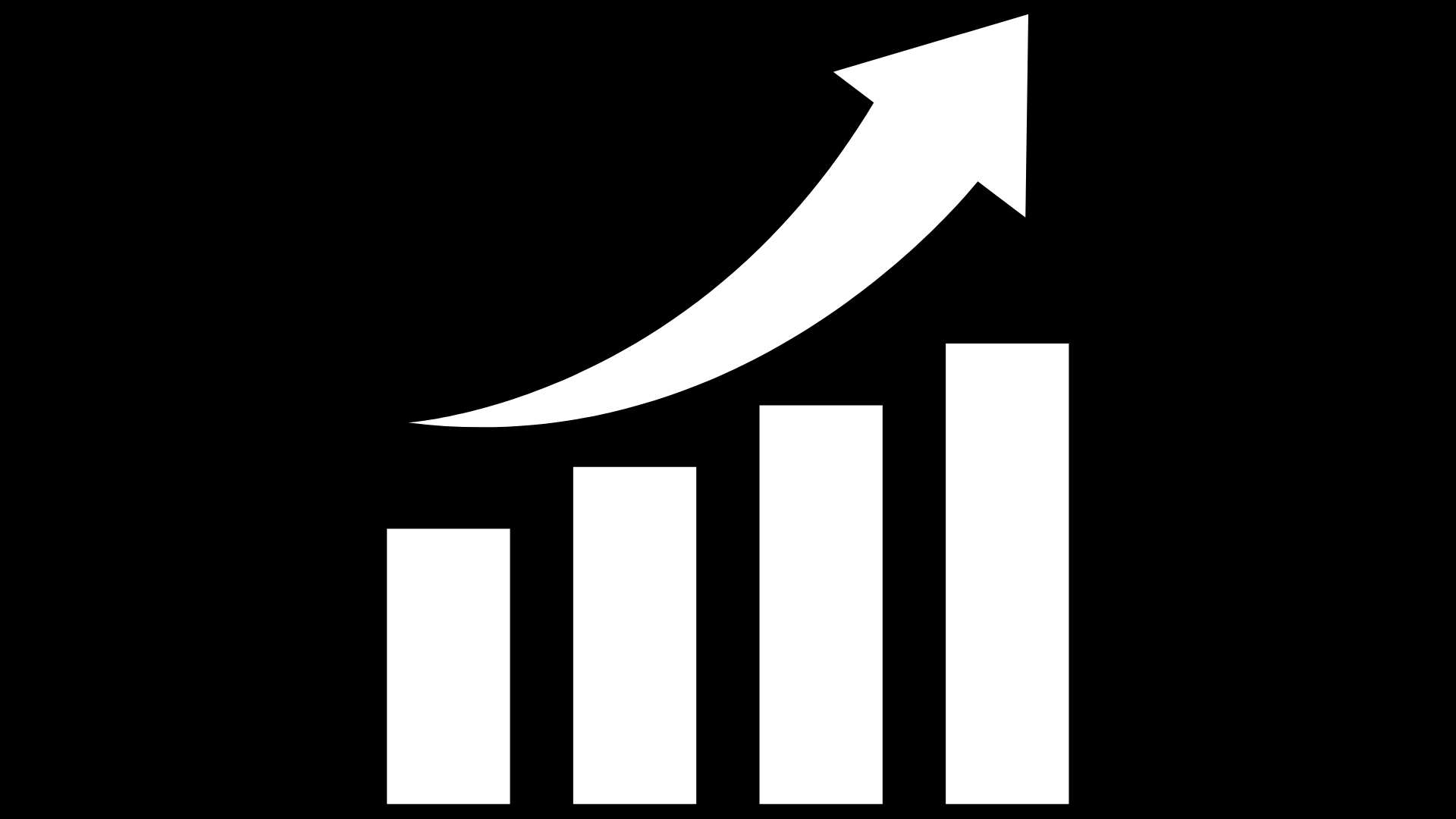 €
[Speaker Notes: https://vayla.fi/pori-mantyluoto]
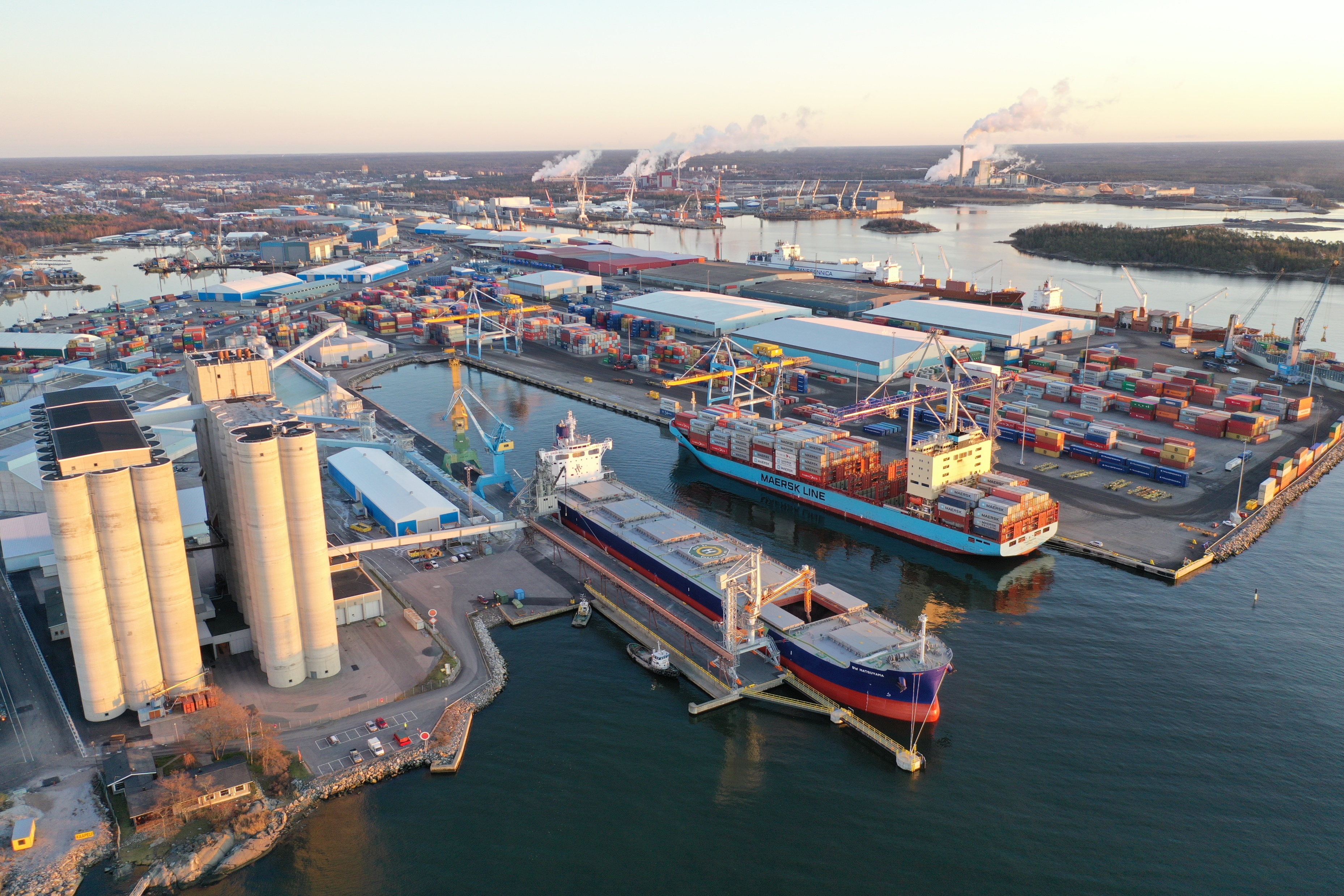 Satamat
Satakunnassa on kaksi satamaa, yksi Porissa ja toinen Raumalla.
Molemmat ovat Suomen 10 suurimman sataman joukossa tavaraliikenteen mukaan mitattuna.
Satamista on myös loistavat yhteydet niin muualle Suomeen kuin ulkomaillekin niiden sijainnin, ympäröivän rautatieverkoston ja erittäin suotuisan jäätilanteen ansiosta.
Rauman Satama Oy / Ari Ahlfors
[Speaker Notes: http://www.satamaliitto.fi/fin/tilastot/kuukausitilastot/?stats=monthly&T=0]
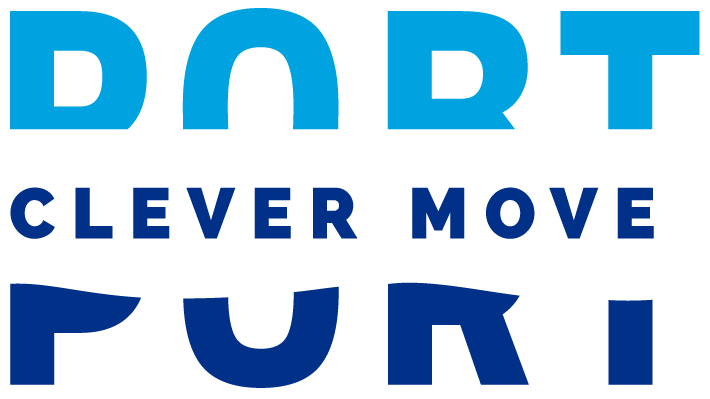 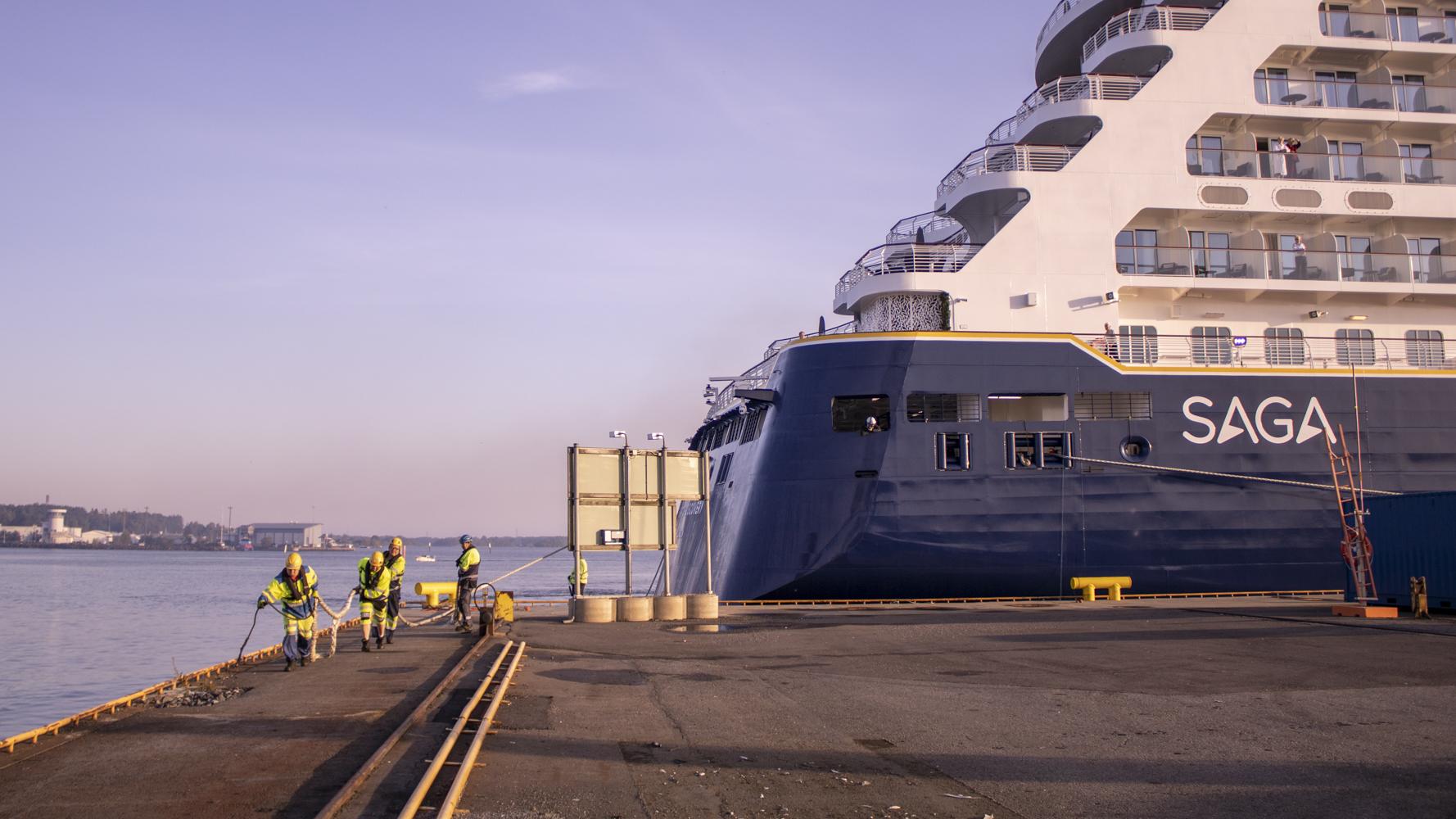 Porin satama
Porin satama on merkittävä bulkkisatama.

Se koostuu kolmen sataman kokonaisuudesta:
Mäntyluodon satama-alueTahkoluodon syväsatama-alueTahkoluodon kemikaalisatama
Porin satamassa sijaitsee myös Suomen ensimmäinen nesteytetyn maakaasun (LNG) tuontiin tarkoitettu terminaali.
Porin Satama Oy
Jatkuvan kasvun satama
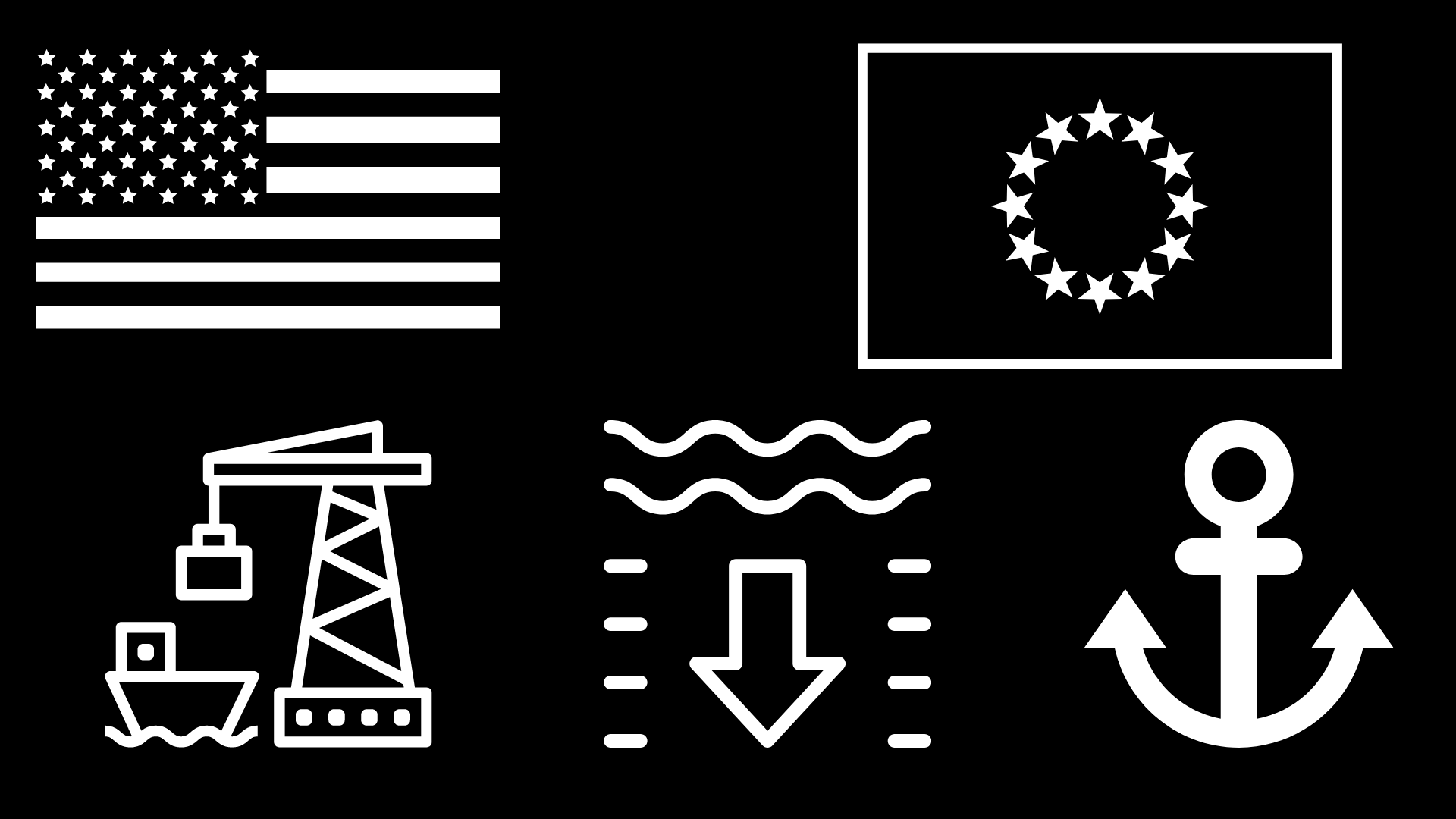 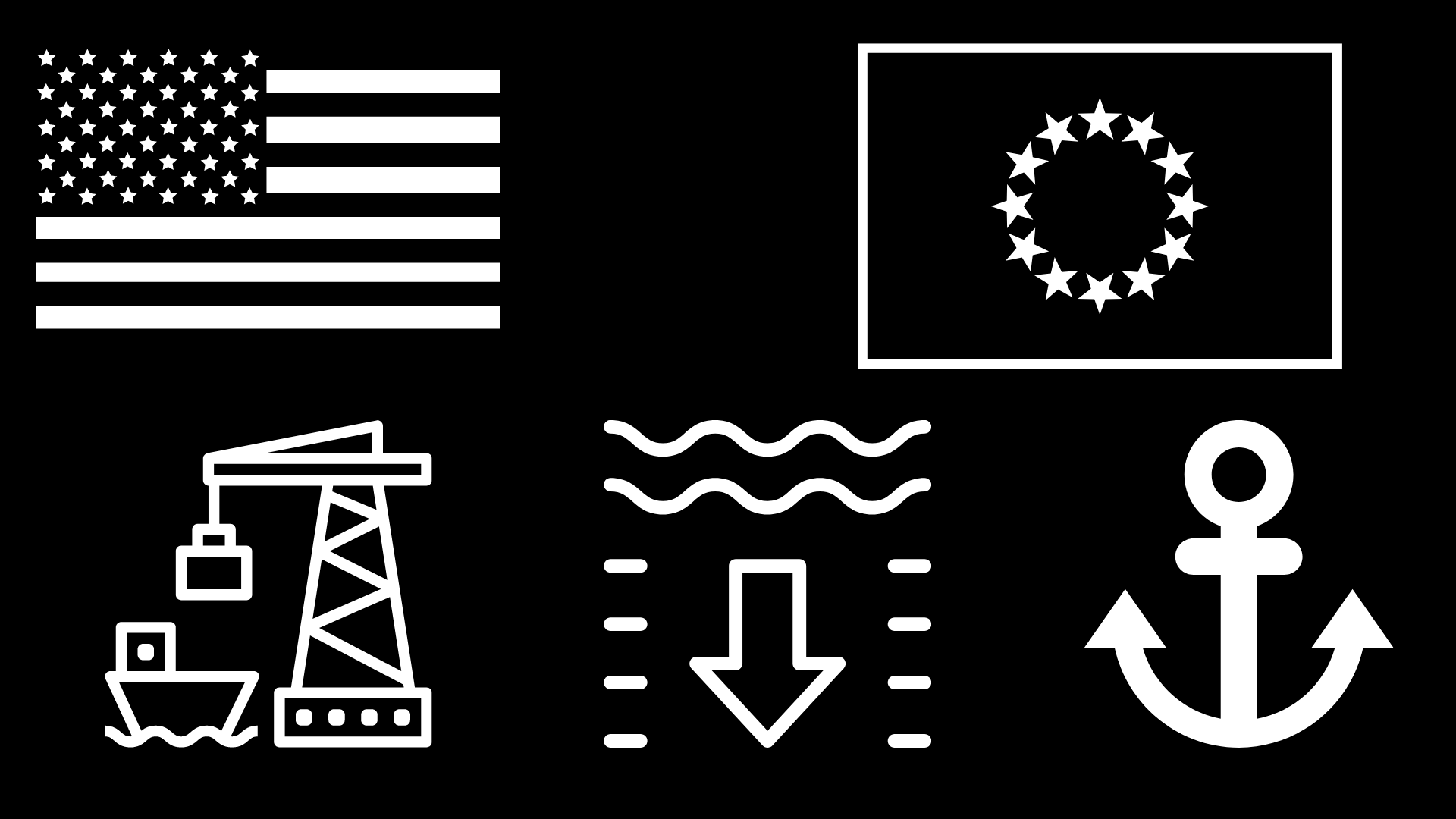 9.suurin satama Suomessa2019
3,36 milj. tnkäsitelty rahti2018
15,3 mmerellinen kulkusyvyys➝ yksi Suomen syvimmistä satamista
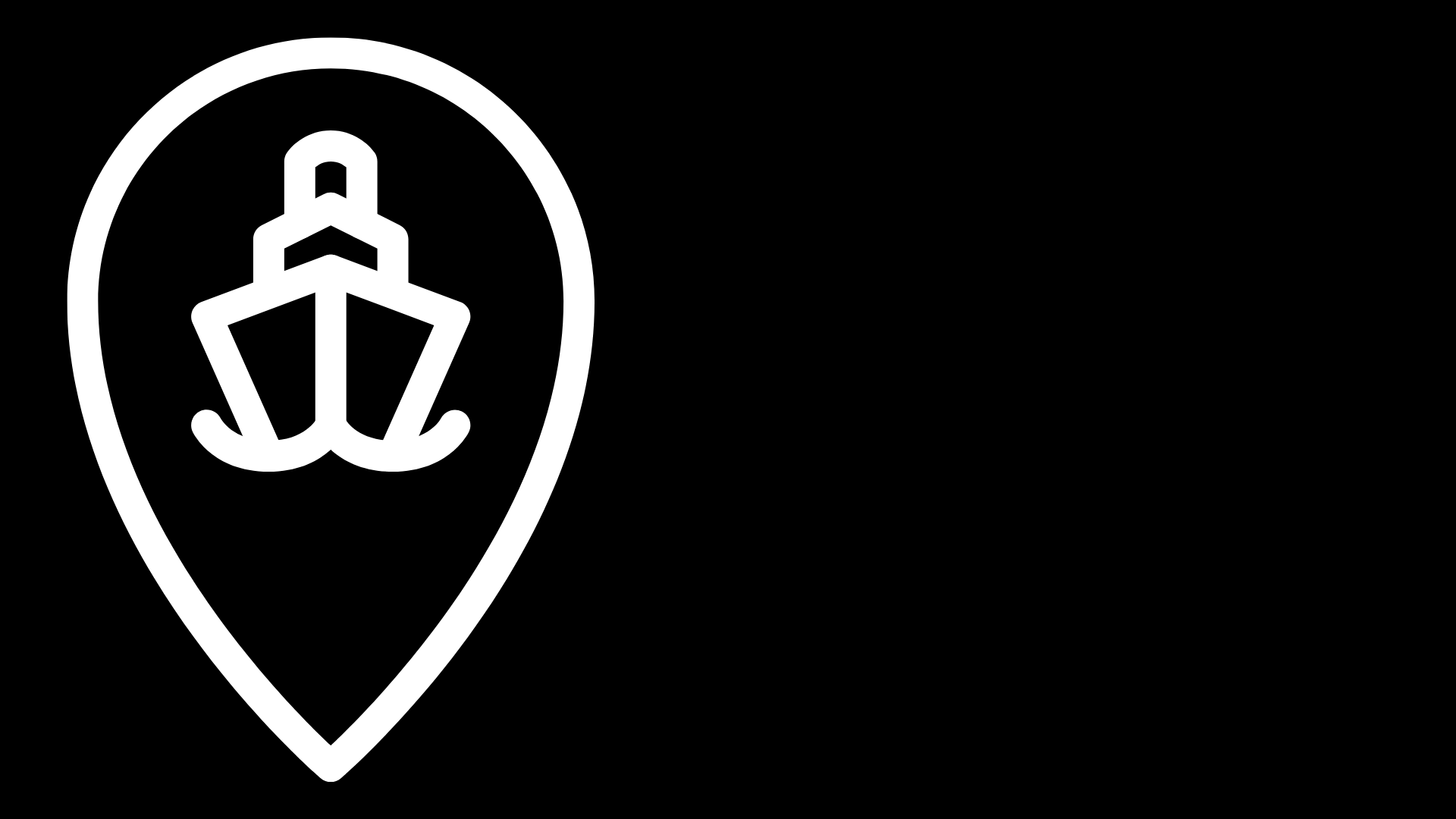 [Speaker Notes: http://www.satamaliitto.fi/fin/tilastot/kuukausitilastot/?stats=monthly&T=0
https://portofpori.fi/wp-content/uploads/2020/01/port-of-pori_yleisesitys-2020_FI.pdf]
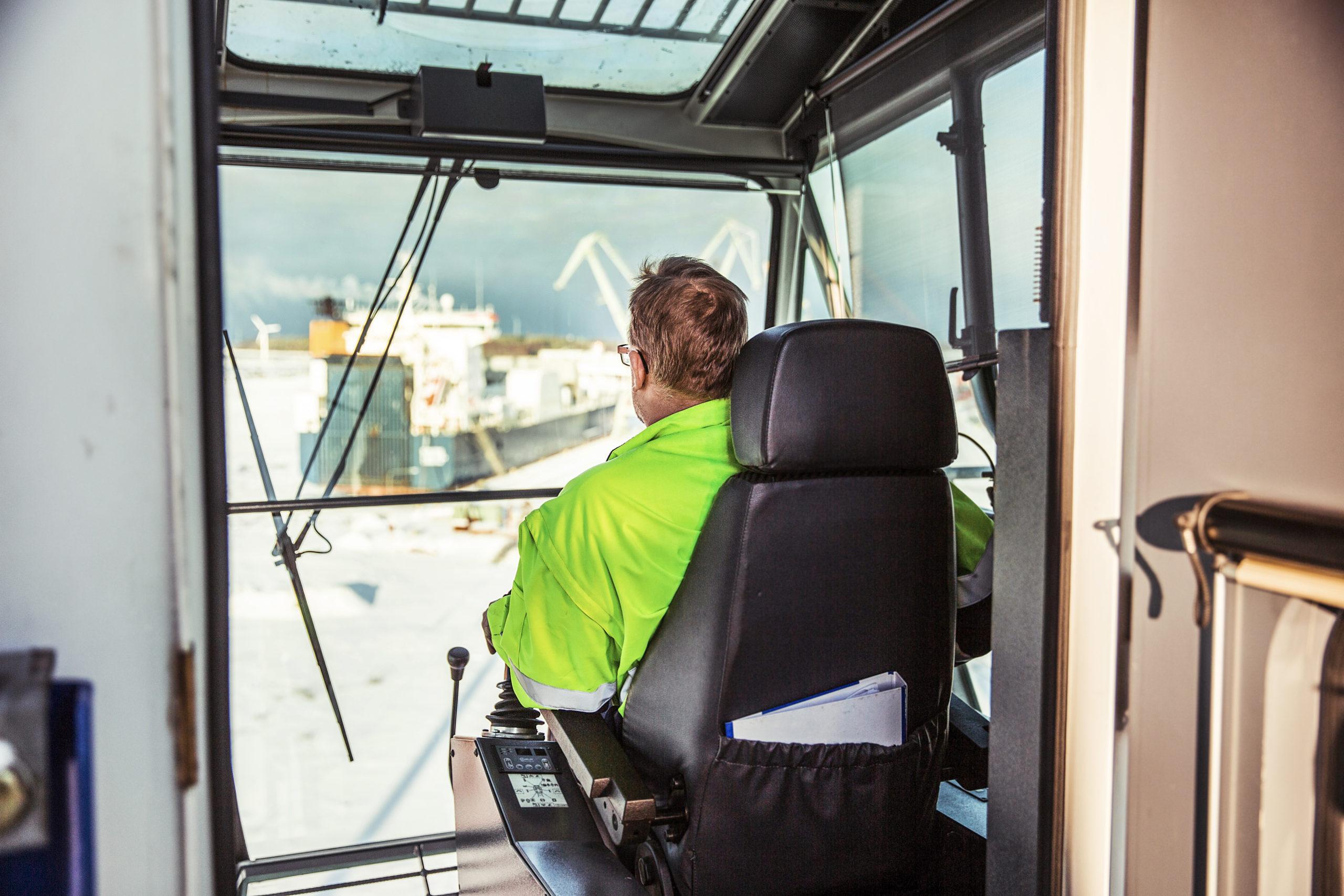 Vastaukset tulevaisuuden tarpeisiin
Porin satamassa aloitettiin 30 miljoonan euron KALLONLAHTI 2 -investointiprojekti Mäntyluotoon vuonna 2020. Kallonlahteen tulee uusi satamalaituri, 2 laituripaikkaa sekä 12,5 hehtaaria uutta kenttäaluetta vastaamaan yritysten tarpeisiin.

Myös bulkkikäsittelyn ja transitoliikenteen johtava toimija RAUANHEIMO investoi Porin satamaan. Tahkoluotoon rakennetaan bulkkitavaran suurille virroille soveltuva automatisoitu terminaali. 
→ Mahdollistaa nopean, varman ja energiatehokkaan tavaran siirron 
→ Tavaravirrat Tahkoluodon kautta tulevat kasvamaan huomattavasti
Tahkoluodon satama soveltuu loistavasti transito- eli kauttakulkuliikenteelle 15,3 metrin väyläsyvyyden, rautatieyhteyksien sekä erinomaisen jäätilanteen ansiosta.
Porin Satama Oy
[Speaker Notes: https://portofpori.fi/fi/elinvoima/kallonlahti-2/
https://www.rauanheimo.com/porin-tahkoluodon-satama/
https://www.rauanheimo.com/2019/12/13/rauanheimon-panostukset-porin-tahkoluodon-syvasatamassa-jatkuvat/]
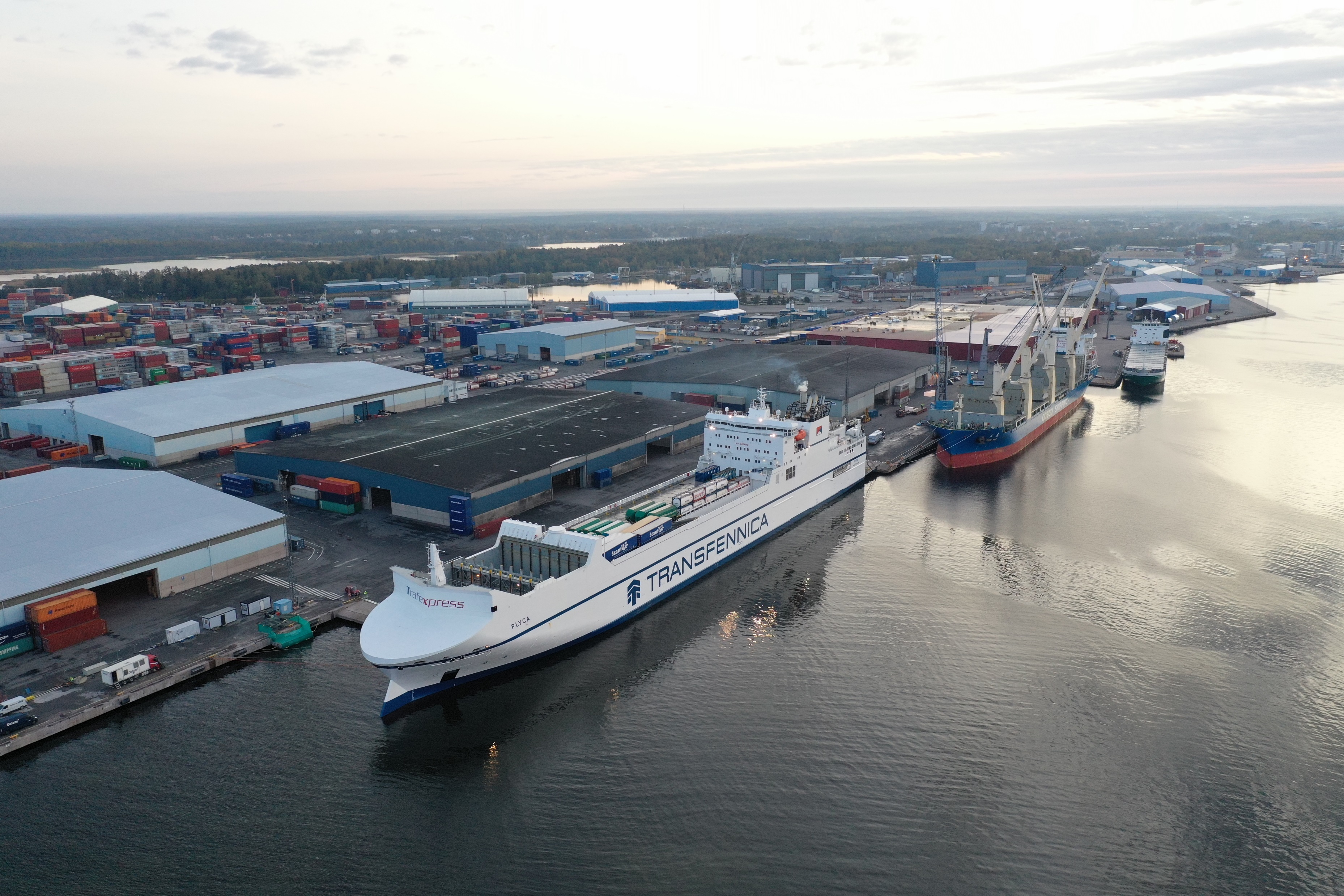 Rauman satama
Rauman satama on erittäin tärkeä paperiliikenteen kannalta. Sen vieressä sijaitsee myös laivanrakennuksen ja meriteollisuuden keskittymä Seaside Industry Park.
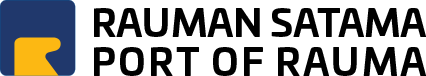 Rauman Satama Oy / Ari Ahlfors
Merkitys Suomen tavaraliikenteelle
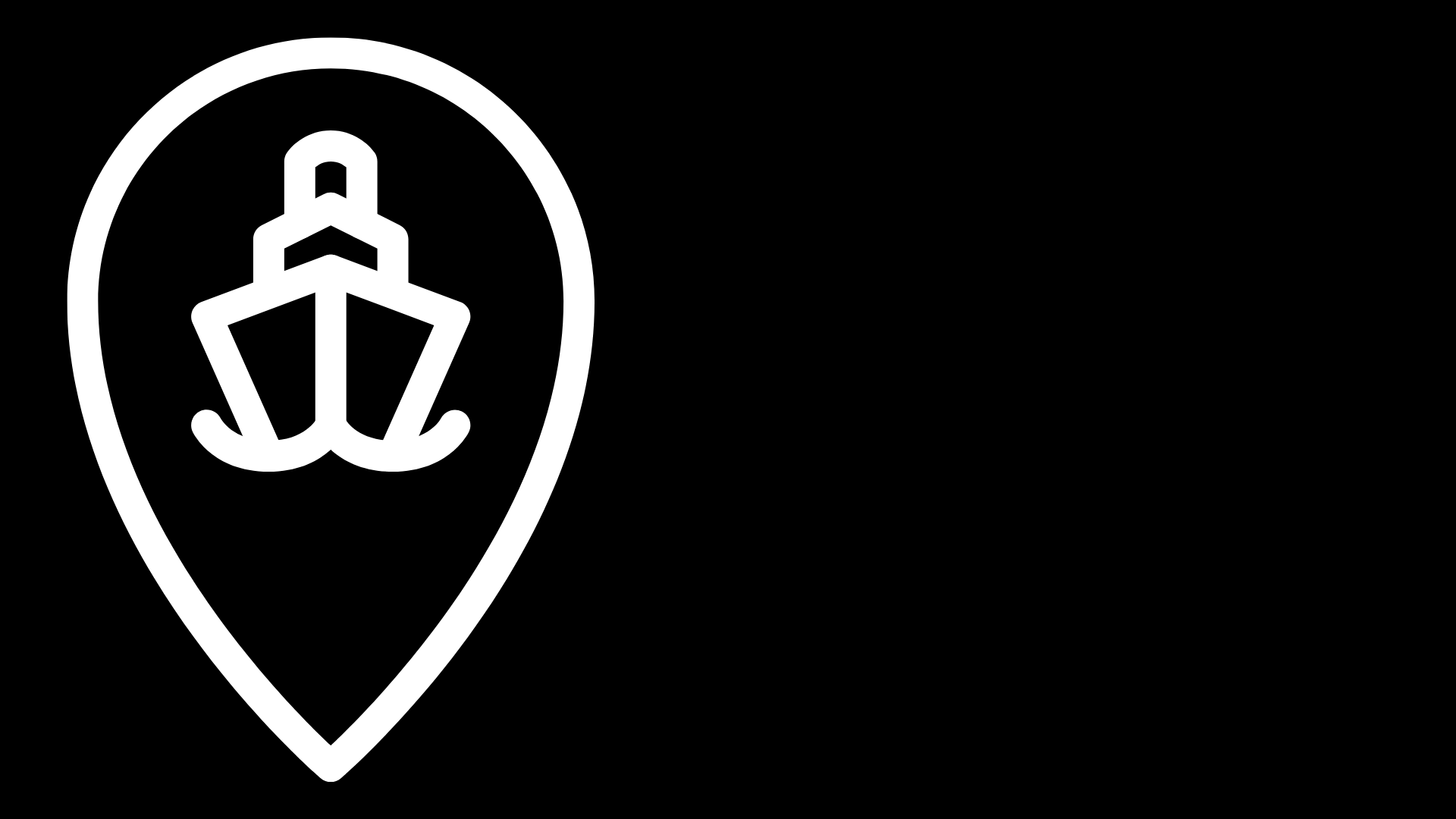 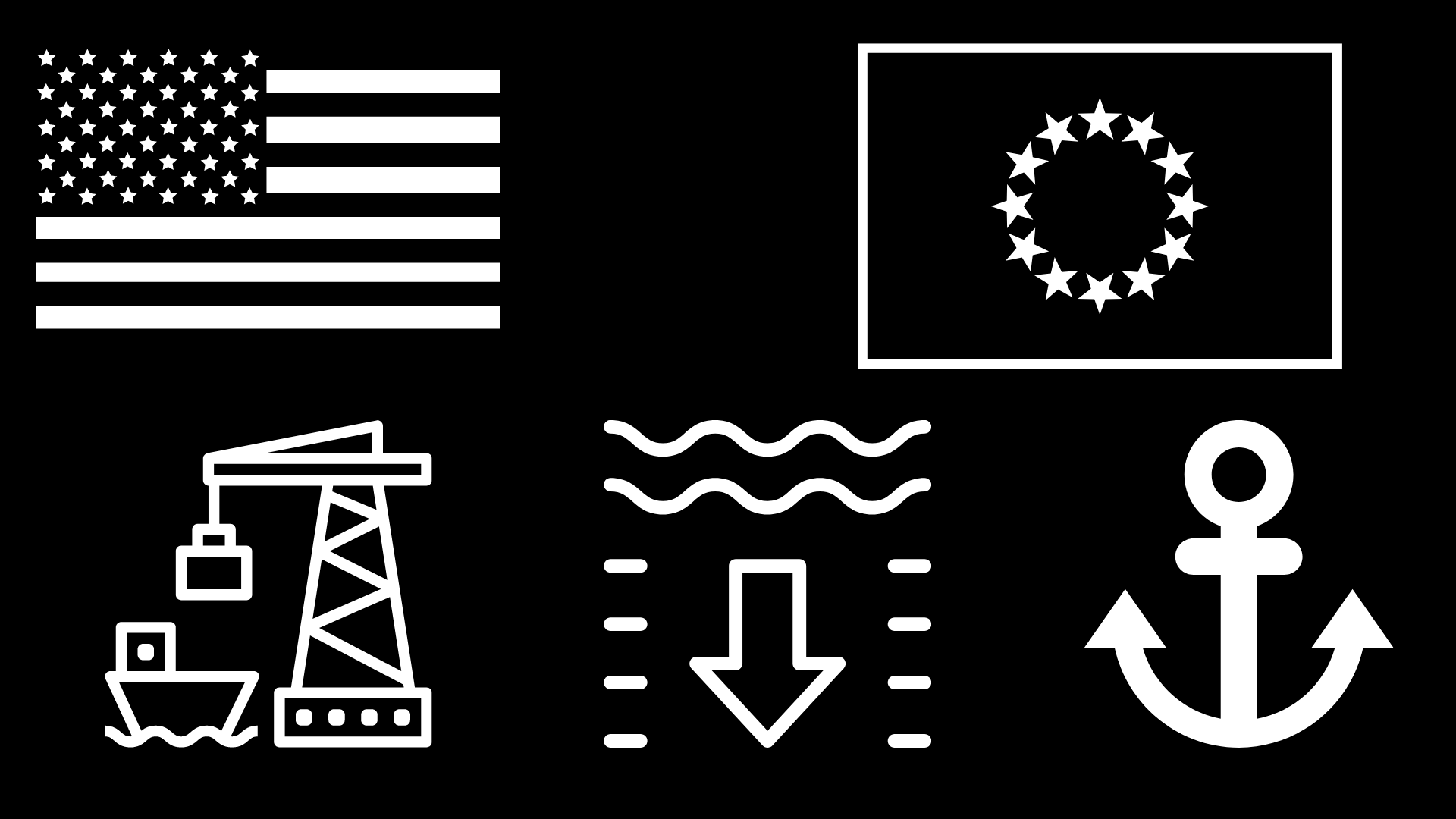 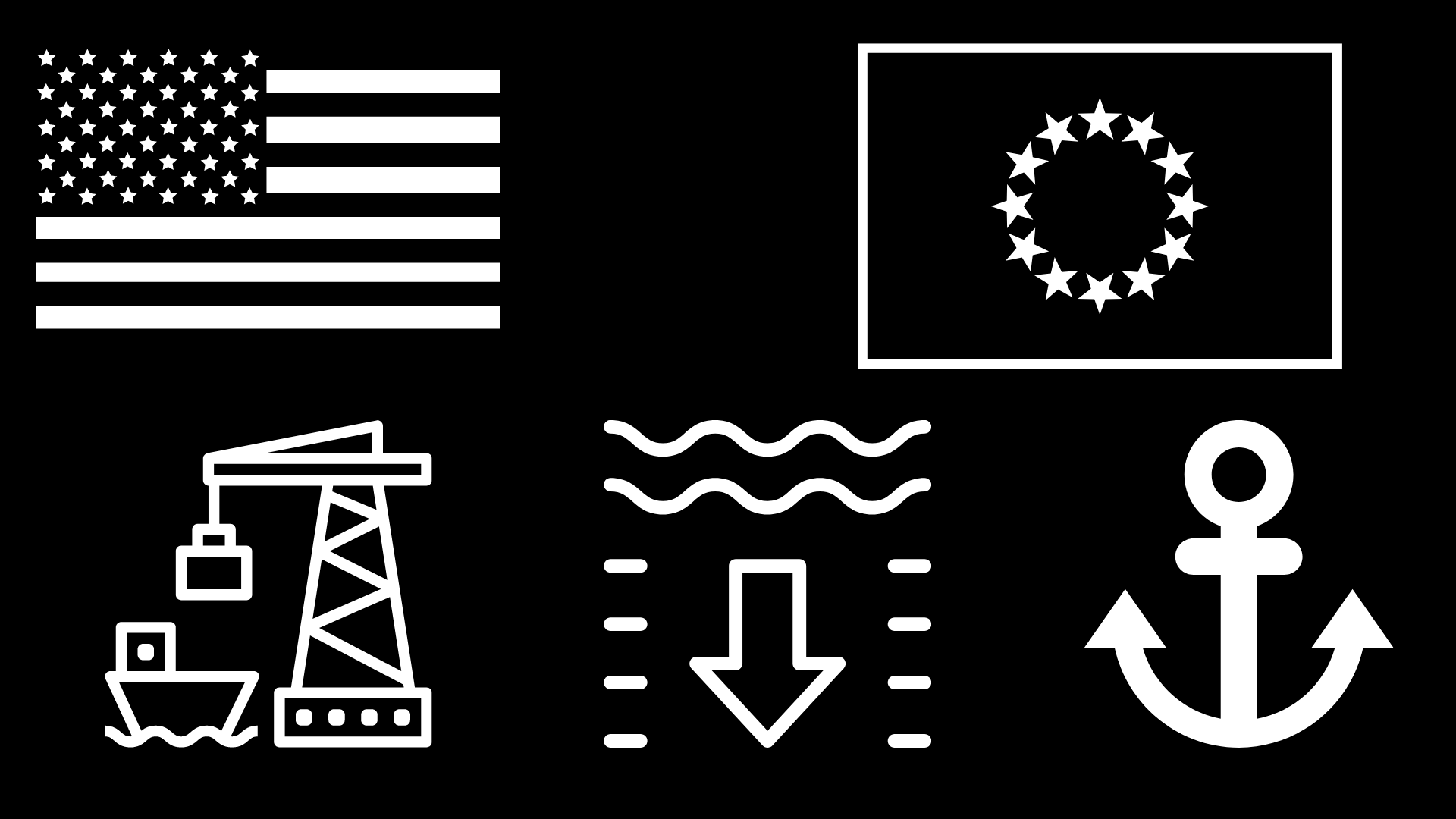 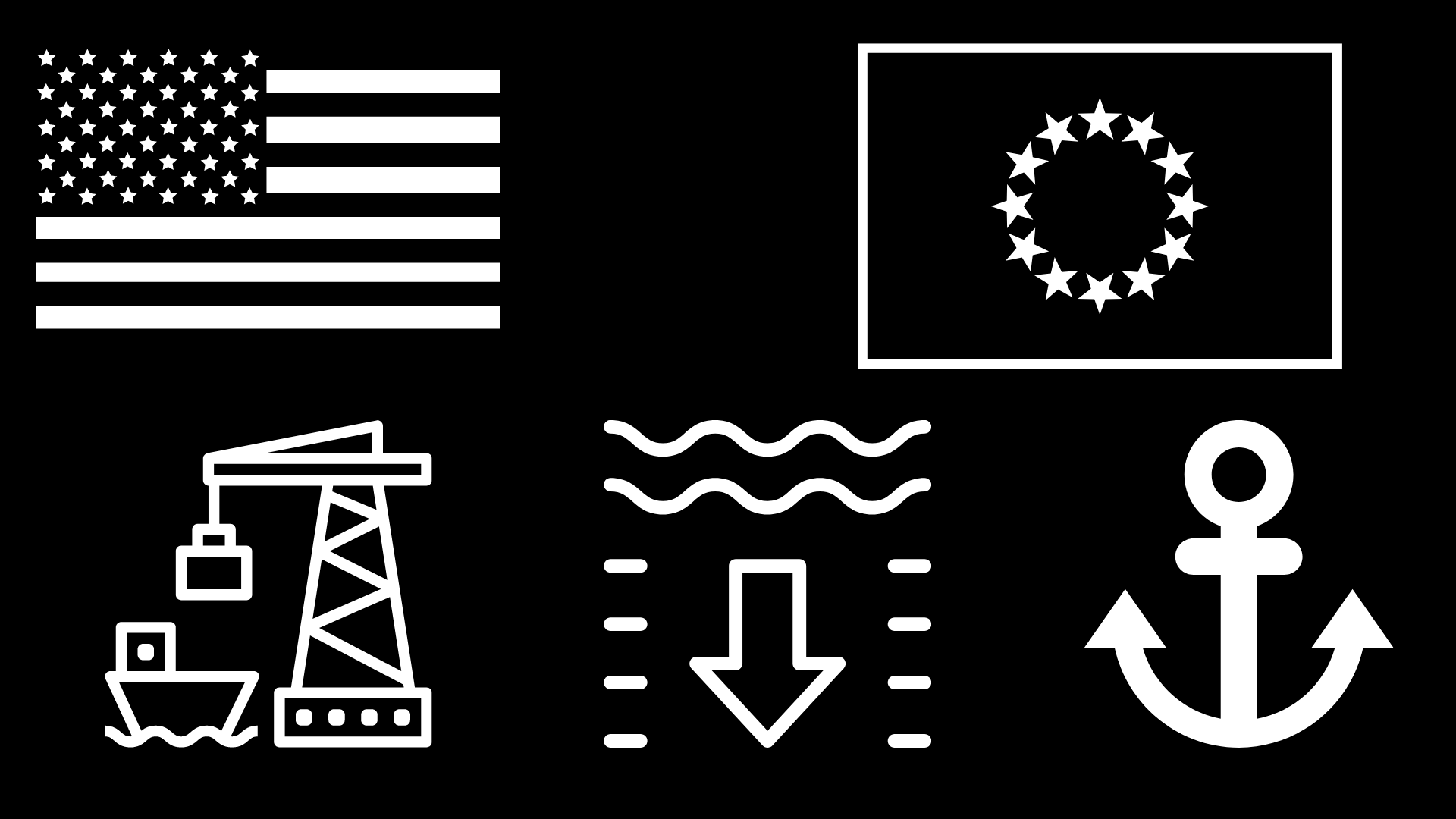 4.suurin satama Suomessa(tuonti + vienti) 2019
20lähtöä viikoittain Eurooppaan
6lähtöä kuukausittain Yhdysvaltoihin
5,83 milj. tnkäsitelty rahti2019
[Speaker Notes: https://portofrauma.com/tietoa-satamasta/julkaisut-media/]
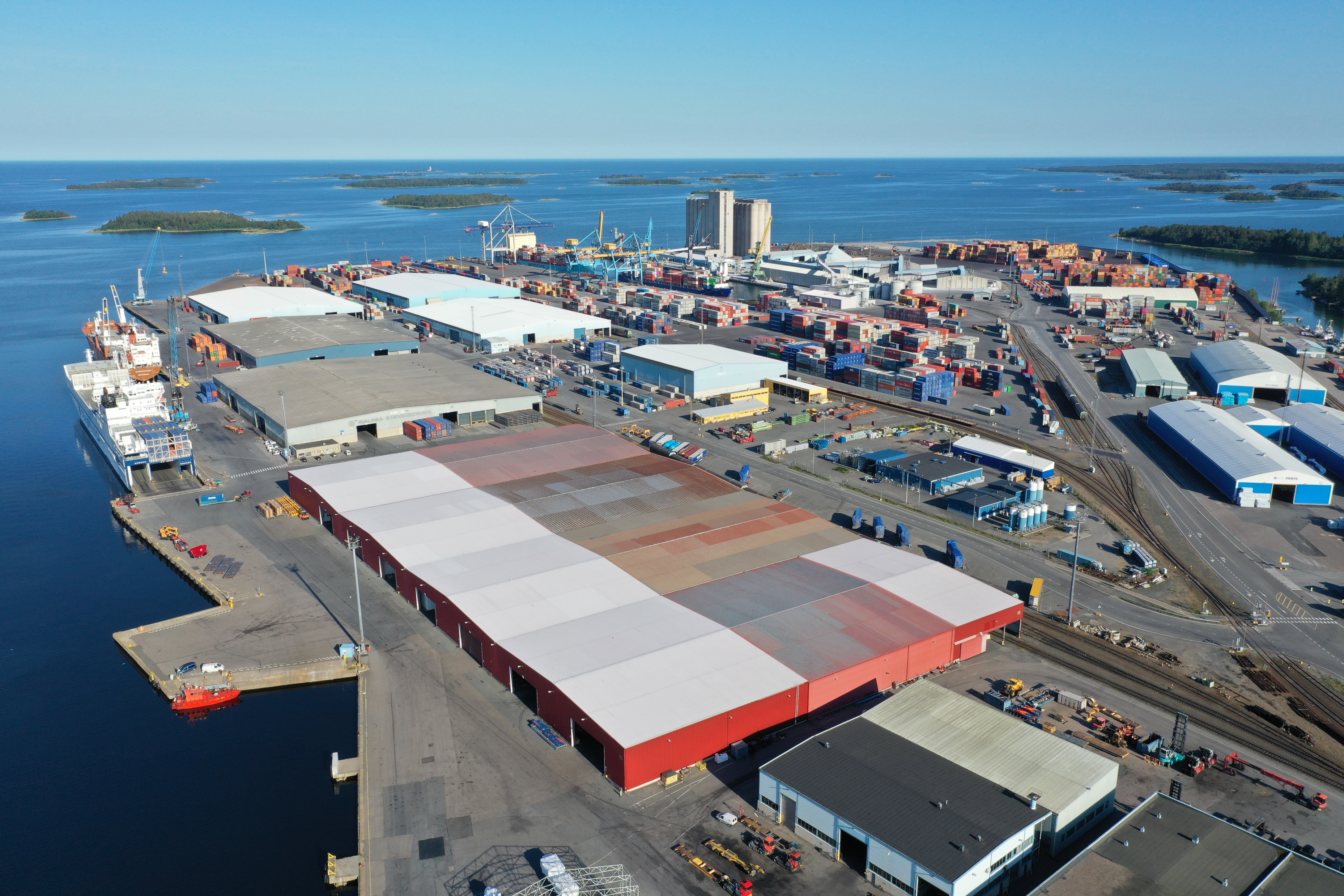 Rauman Satama Oy / Ari Ahlfors
Investoimalla kohti tulevaisuutta
Rauman PETÄJÄS 4 –laajennushanke aloitettiin loppuvuodesta 2019. 
Hanke on viimeinen osa Petäjäksen laajennushankekokonaisuutta, jolla Rauman Satama Oy luo edellytyksiä Raumalle suunnitellun suursahan tuotannon laivaamiseen. 
Tämän 18,5 miljoonan euron investoinnin myötä satama-alueelle tulee 6 hehtaaria uutta kenttäaluetta.
[Speaker Notes: https://portofrauma.com/tietoa-satamasta/julkaisut-media/]
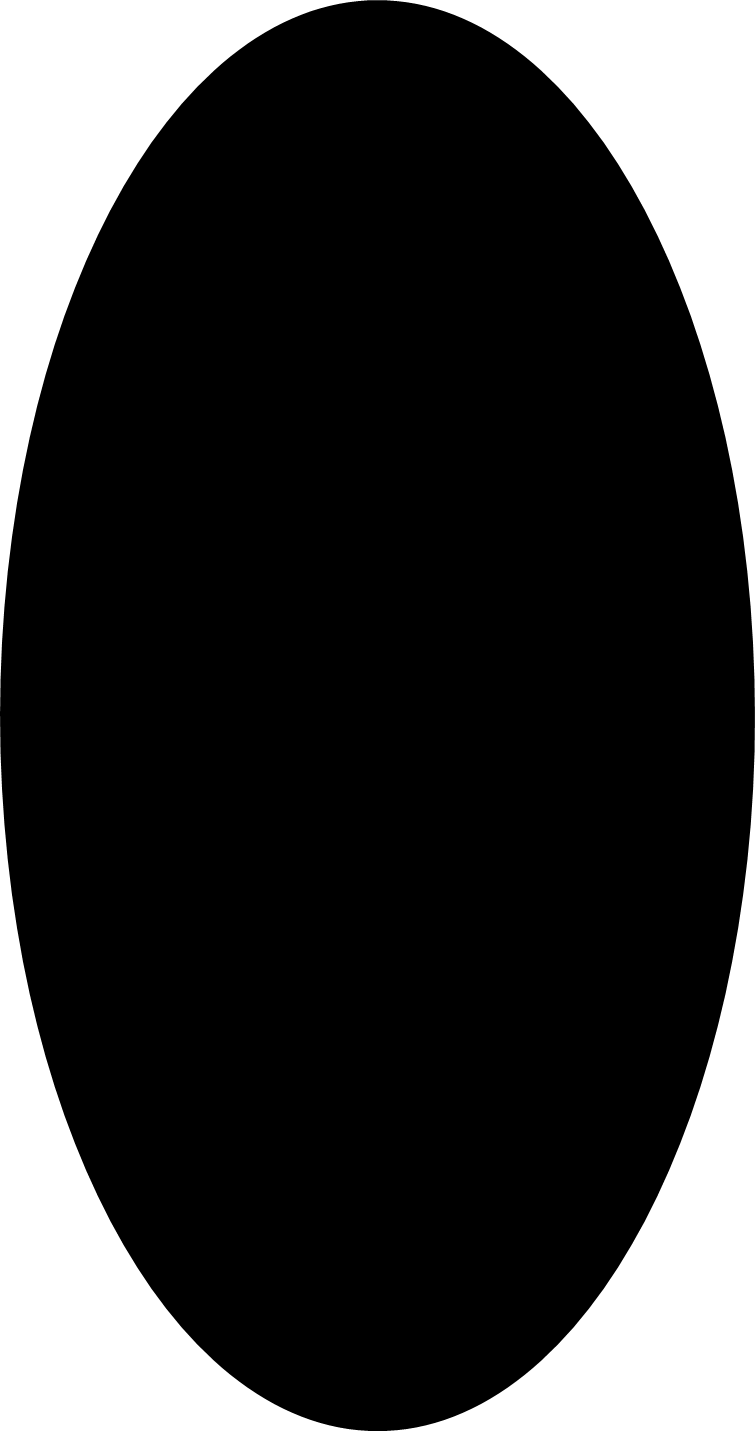 1,7 mrd. €Satakunnan tavaratuonninarvo 2019
Vienti ja tuonti
3,9 mrd. € Satakunnan tavaravienninarvo 2019
[Speaker Notes: https://tulli.fi/documents/2912305/3672401/Tavaroiden+ulkomaankauppa+maakunnittain+vuonna+2019/33dbd8fd-61cd-4852-6117-5d5301a3f353/Tavaroiden+ulkomaankauppa+maakunnittain+vuonna+2019.pdf?version=1.0]
2019
Satakunnan viennin vahva vire
6%Satakunnan tavaraviennin arvo koko Suomen tavaraviennistä
5.suurin vientimaakunta Suomessa
Toimialojen osuudet Satakunnan viennistä
4%Satakunnan väestön osuus koko Suomen väestöstä
➝ vienti on  1,5-kertainen väkilukuun suhteutettuna
[Speaker Notes: https://tulli.fi/documents/2912305/3672401/Tavaroiden+ulkomaankauppa+maakunnittain+vuonna+2019/33dbd8fd-61cd-4852-6117-5d5301a3f353/Tavaroiden+ulkomaankauppa+maakunnittain+vuonna+2019.pdf?version=1.0
https://www.tilastokeskus.fi/tup/suoluk/suoluk_vaesto.html

Toimialojen osuus viennistä:
http://www.satamittari.fi/Vienti
https://tulli.fi/documents/2912305/3672401/Tavaroiden+ulkomaankauppa+maakunnittain+vuonna+2019/33dbd8fd-61cd-4852-6117-5d5301a3f353/Tavaroiden+ulkomaankauppa+maakunnittain+vuonna+2019.pdf?version=1.0

Lisätietoa toimialaluokituksesta:
Tulli: ”Tilastossa nämä toimialat on yhdistetty teollisuuden, kaupan ja muun toimialan ryhmiin seuraavasti: 
teollisuus = ryhmä C Teollisuus 
kauppa = ryhmä G Tukku- ja vähittäiskauppa; moottoriajoneuvojen ja moottoripyörien korjaus 
muut toimialat = muut ryhmät (ei C ja G).”]